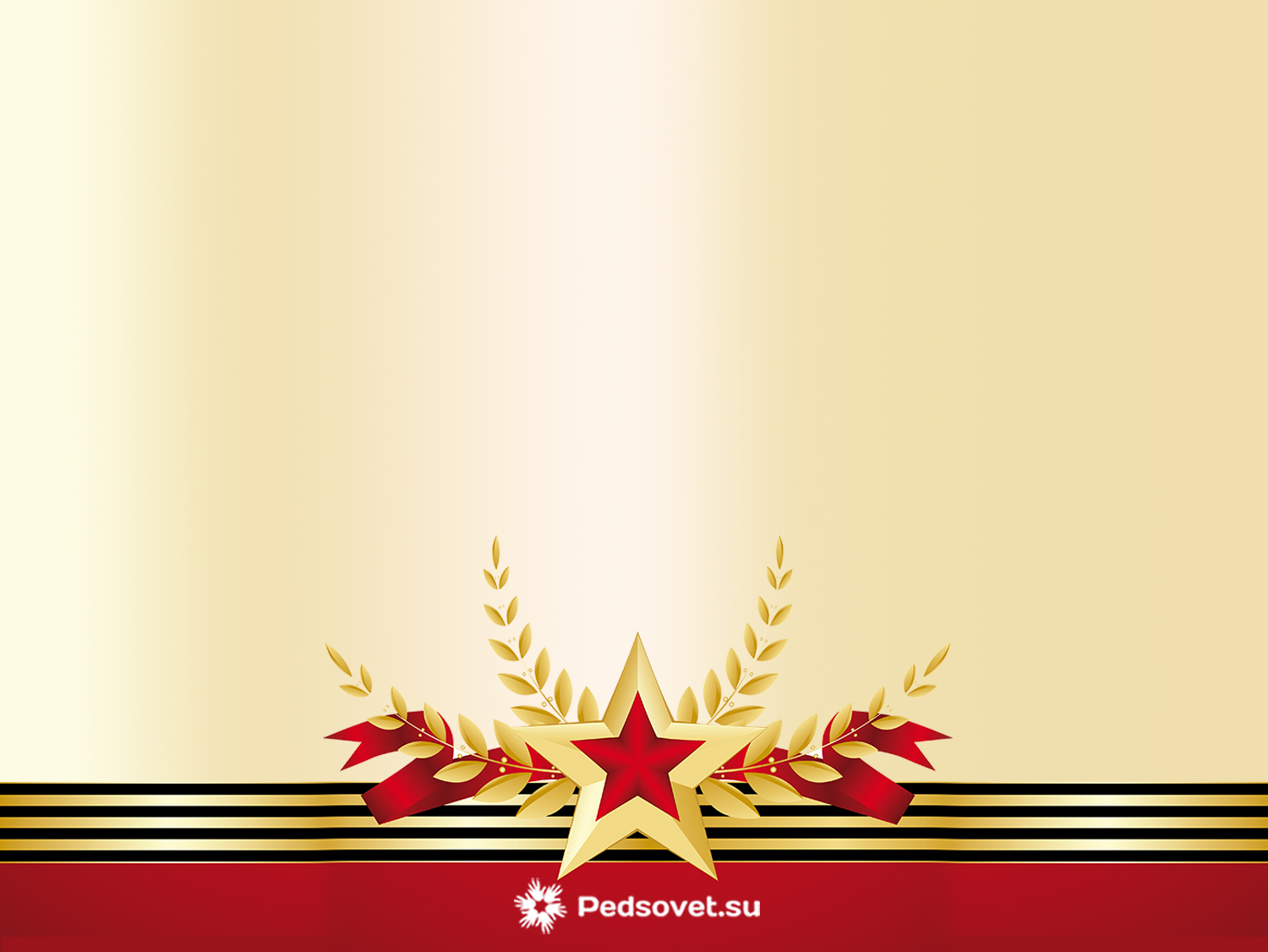 Муниципальное бюджетное общеобразовательное учреждение
 «Средняя общеобразовательная казачья школа село  Знаменка»,
Забайкальский край,  Нерчинский район.





Презентация  «Музей истории Забайкальского казачьего войска»
 Конкурс «Лучший сельский музей»



                                                          Автор- Чуева Надежда Сергеевна
                                                                                   учитель истории и обществознания
                                                                                            МБОУ « СОКШ с. Знаменка
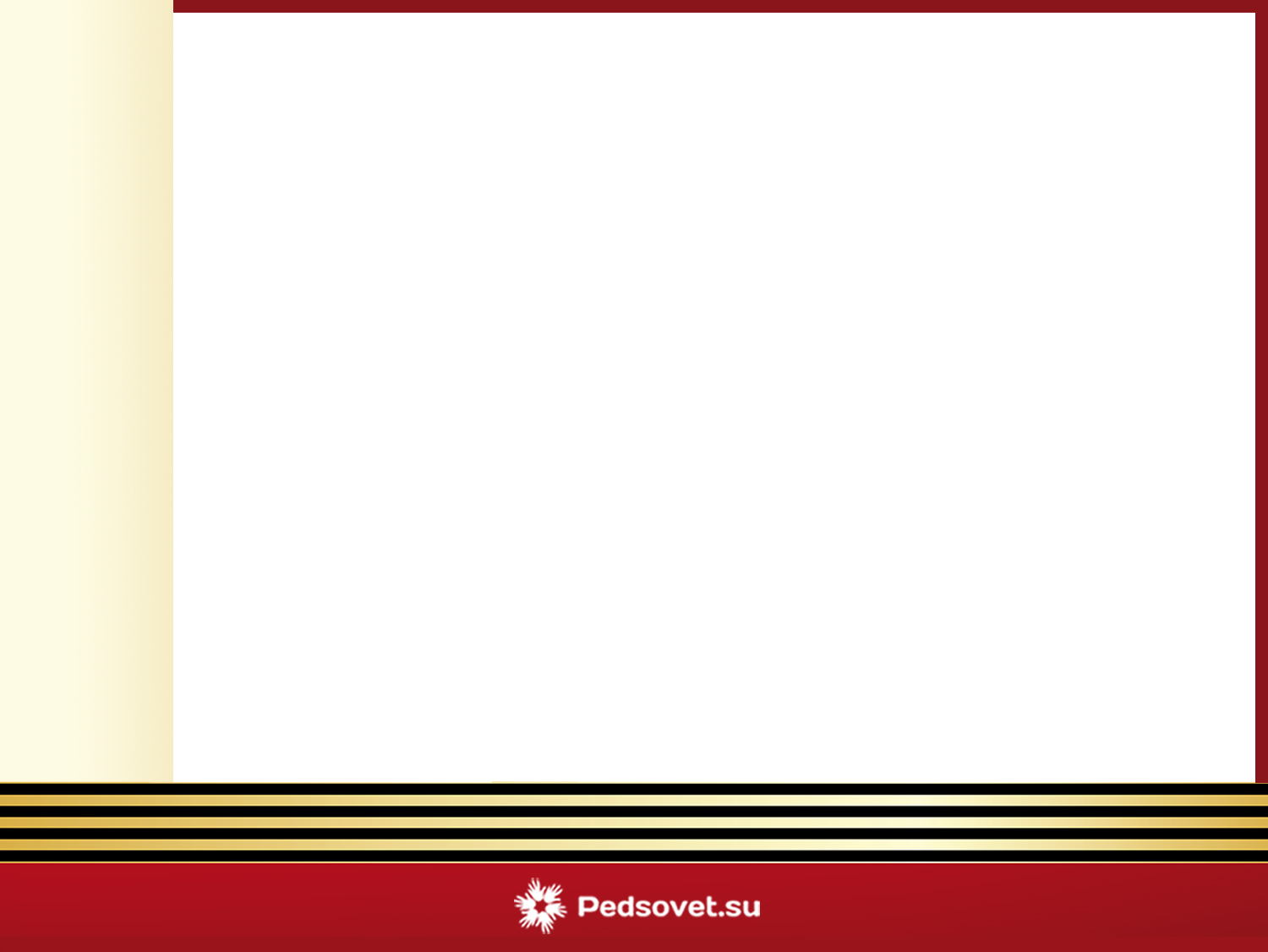 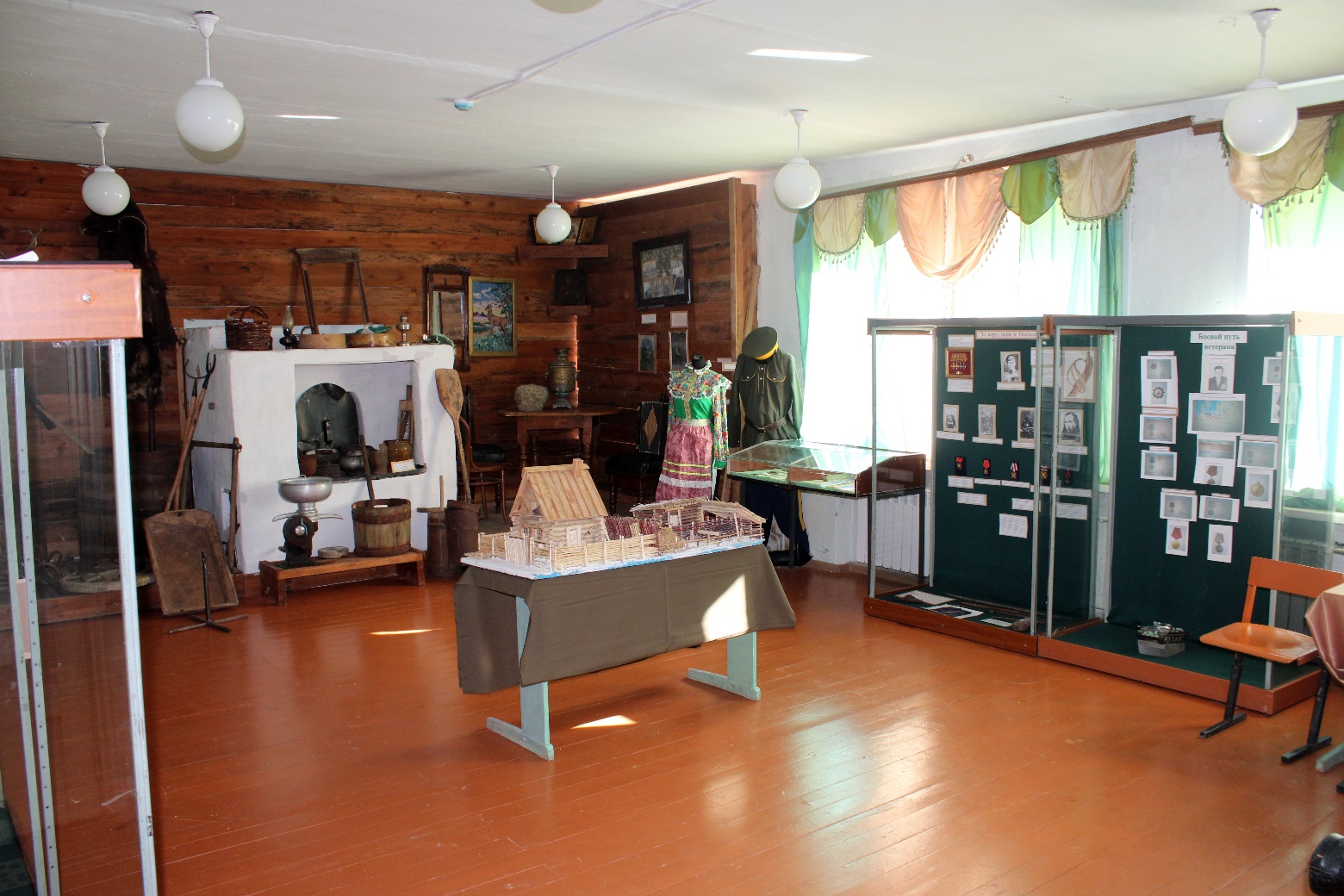 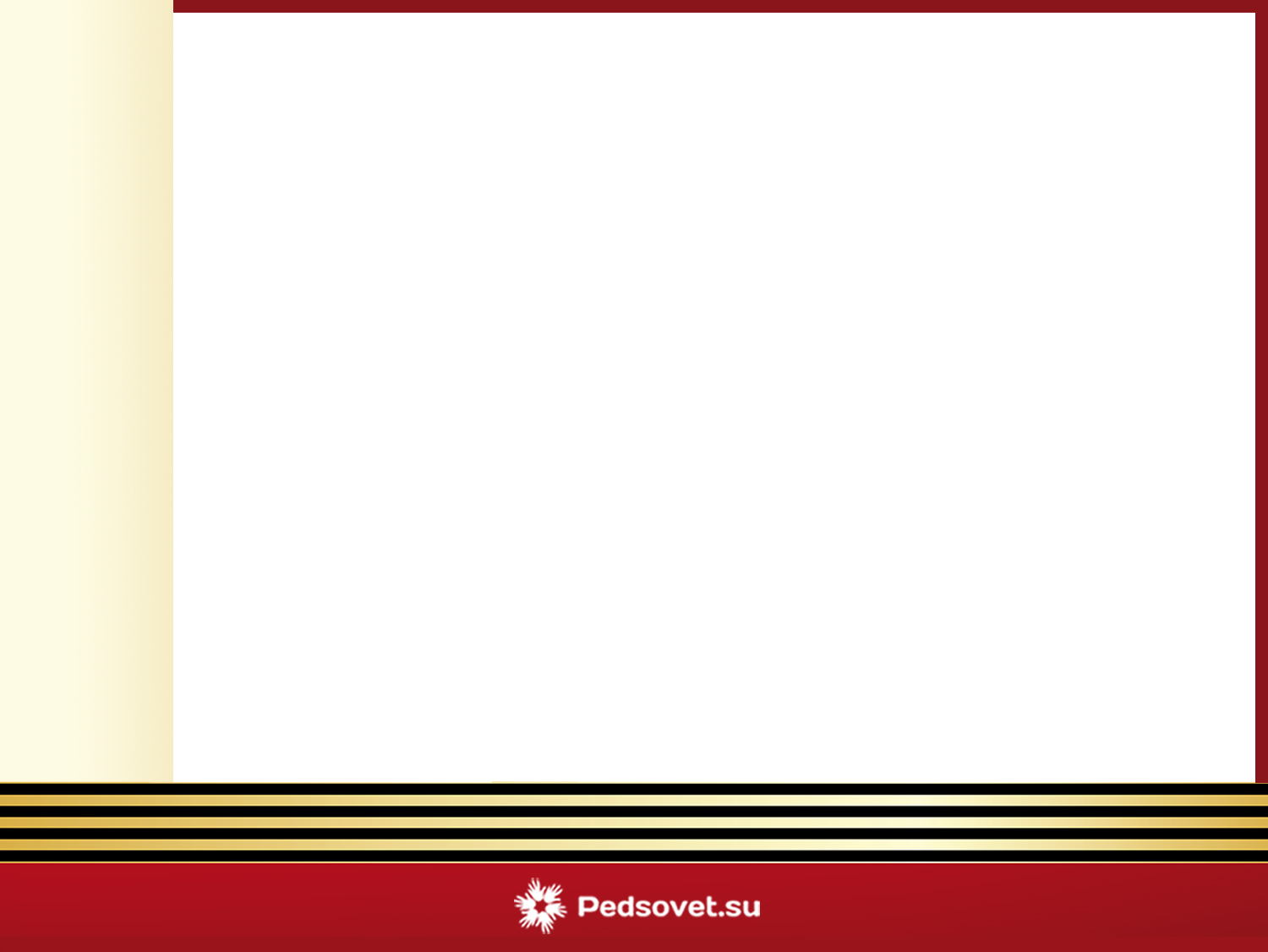 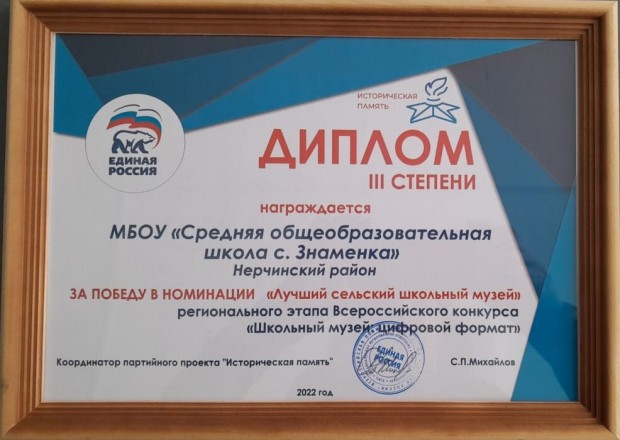 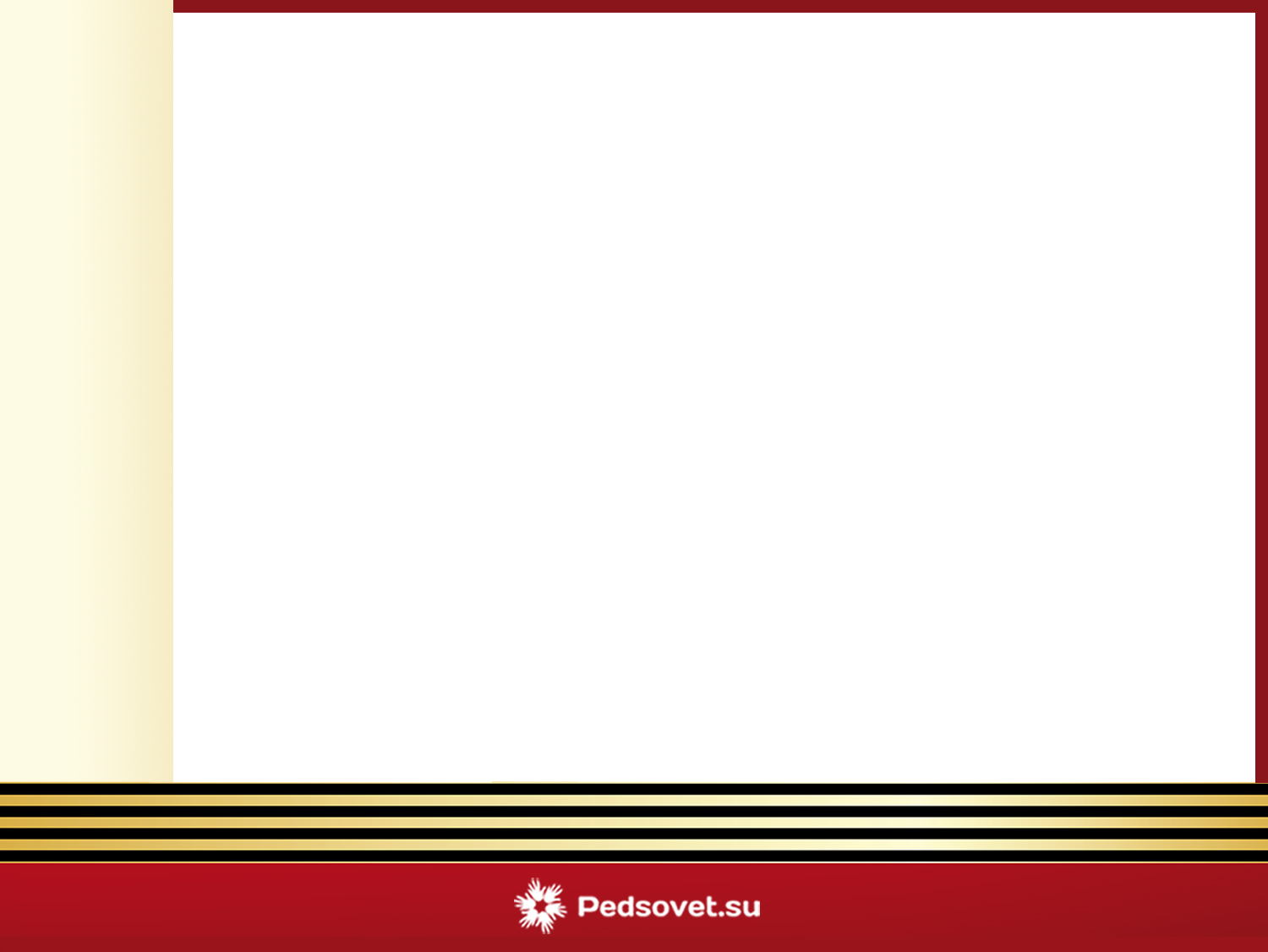 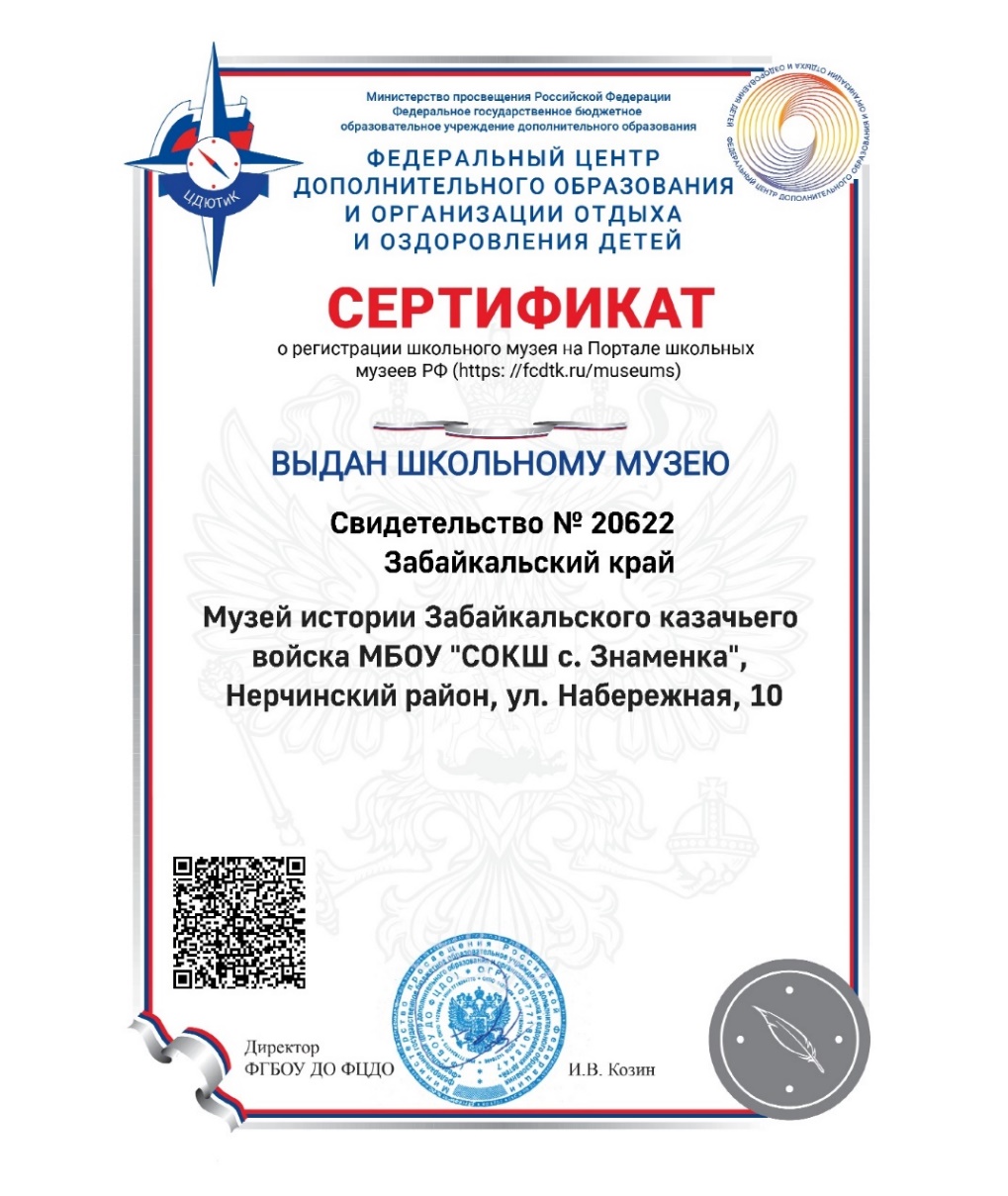 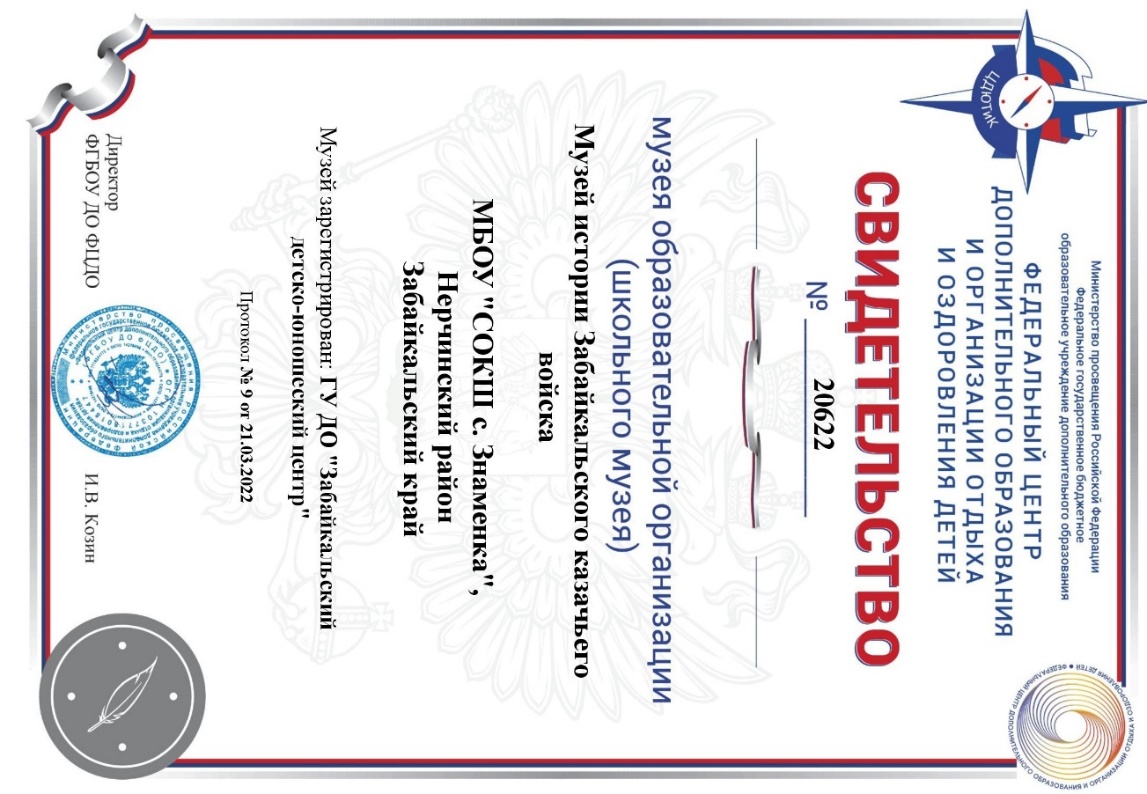 Положение о школьном музее истории Забайкальского казачьего войска,  Протокол №5 от 24.03.2022 г
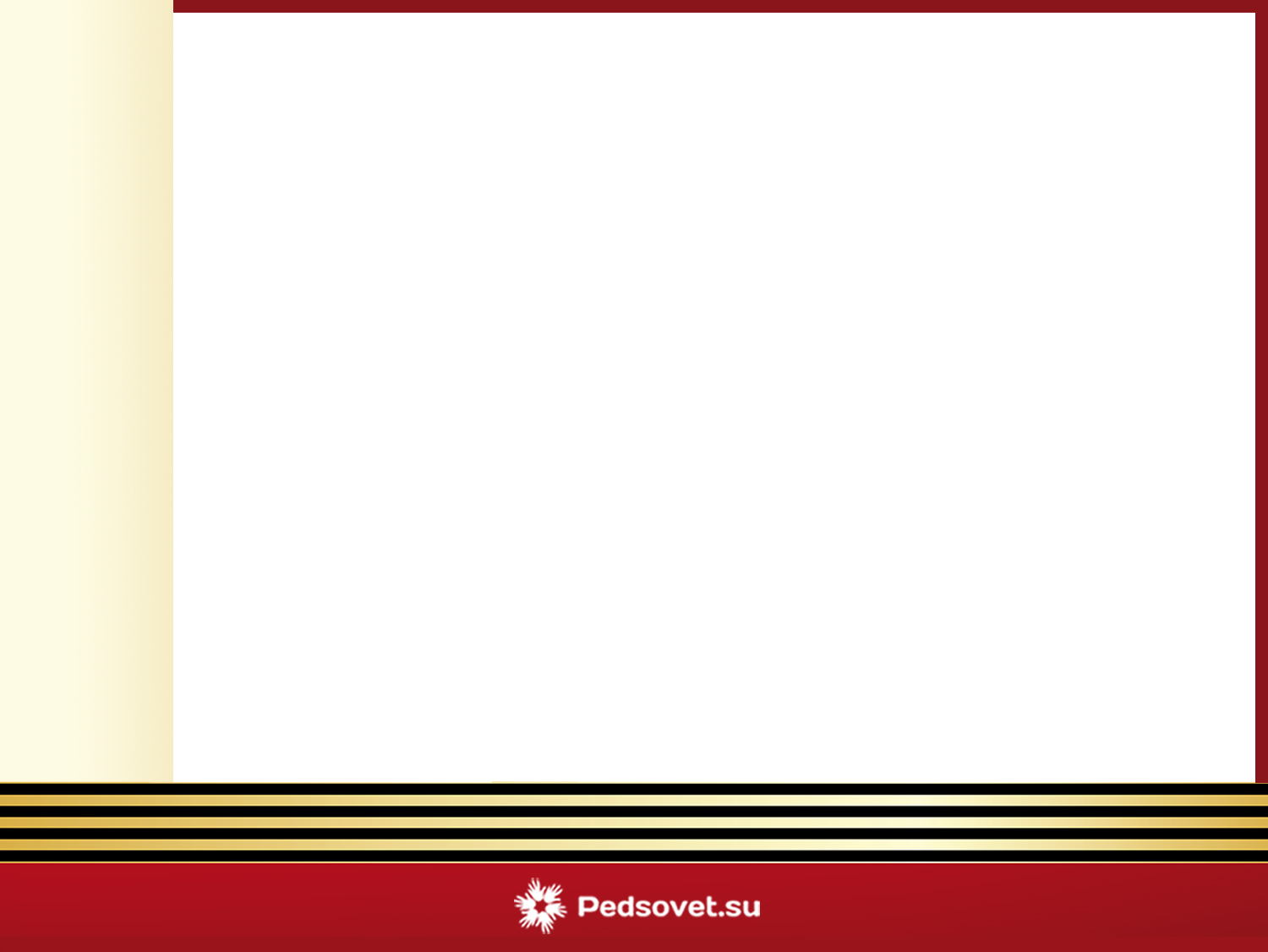 12 сентября 2010 года состоялось открытие   единственного в крае Музея истории Забайкальского казачьего войска в МБОУ «СОКШ с. Знаменка». Инициатором реализации проекта стала выпускница школы, сотрудник Нерчинского краеведческого музея Вера Леонтьевна Ташлыкова. Помогала реализовывать проект и была первым руководителем музея выпускница школы  Батырева Татьяна Викторовна, удостоенная за свою деятельность медали Муравьева-Амурского. На сегодняшний день музей принял  около 1000 посетителей из населенных пунктов Нерчинского района  и края. 
Наш музей является базой для проведения уроков на основе краеведческого материала, внеклассных общешкольных мероприятий и классных часов,  а также для занятий исследовательской деятельностью. На протяжении всех лет существования музея учащиеся школы занимают призовые места и становятся победителями  в муниципальной научно-практической конференции школьников «Шаг в науку». 
Для работы в музее был создан кружок «Торгинские казачата», члены кружка занимаются сбором и оформлением краеведческого материала, постигают азы профессии экскурсовода, проводят экскурсии. 

                                    МУЗЕЙ   ЗКВ   НА САЙТЕ ШКОЛЫ
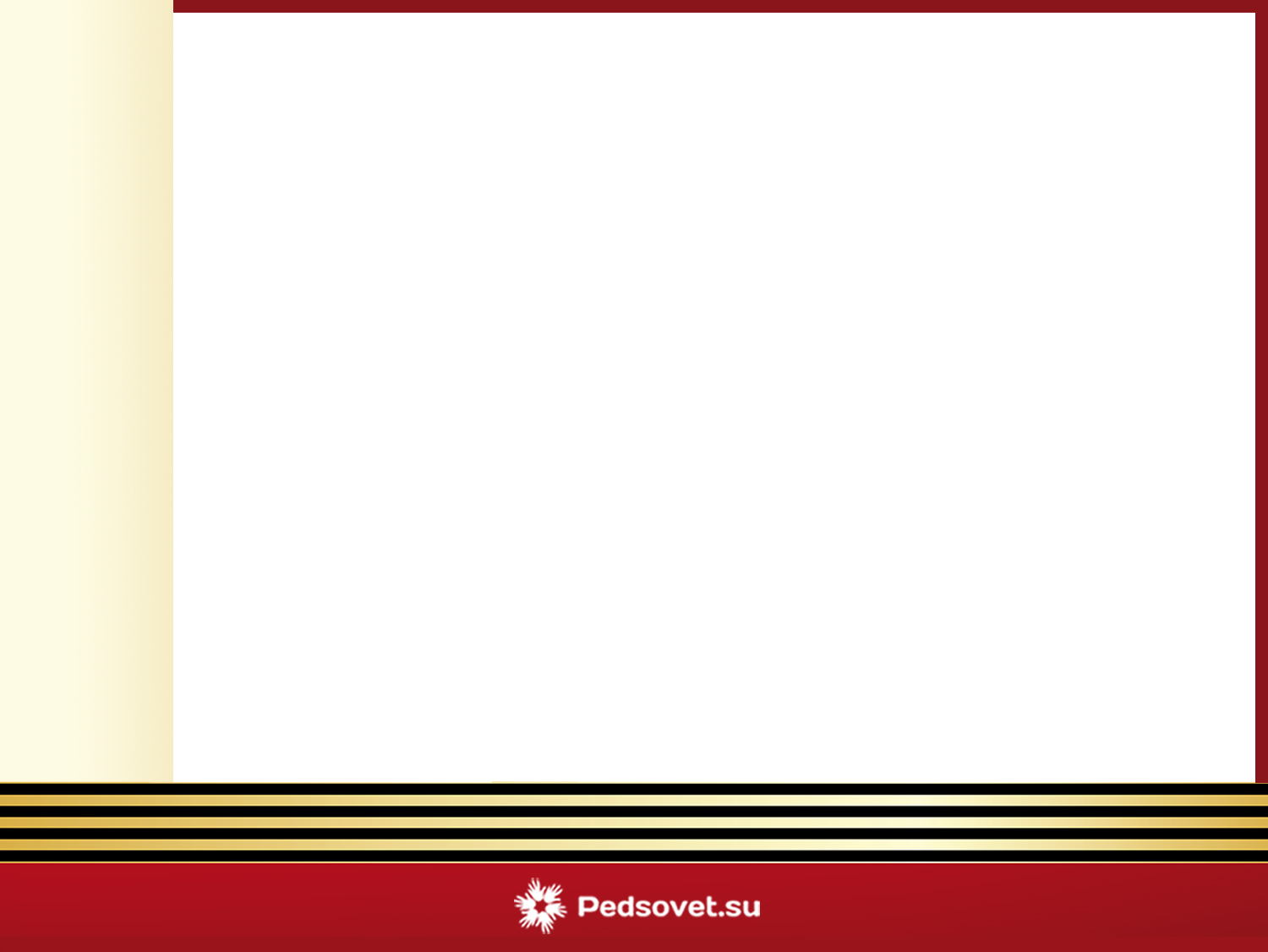 Всего в музее 4 раздела:1. Формирование казачьих войск на восточных окраинах России. 2. Образование Забайкальского казачьего войска.          3.Торгинская станица. 4. Возрождение казачества в Забайкалье. Есть 2 интерьера: 1. Интерьер избы станичного атамана. 2. Интерьер хозяйственной утвари.                                                                                                                                                                                             Также в экспозиции представлен стенд, который посвящен герою-земляку, казаку Казакову Василию Георгиевичу, названному героем из героев. Установка стенда стала возможна благодаря упорной, кропотливой работе руководителя музея Хохловой Натальи Владимировны  и ребят, которые посещали кружок «Торгинские казачата». Благодаря собранному материалу, была написана исследовательская работа «В.Г. Казаков-забытый герой России», материалы которой используются для проведения экскурсии.                     Часть экскурсии была использована для записи программы ГТРК Чита-Вести: 4 июля 2021 года «Вести-Чита», где ребята рассказали о подвигах нашего земляка. Ныне стенд с описанием всех подвигов  и наградами Василия Георгиевича  украшает экспозицию школьного музея. https://uchportfolio.ru/s4590660218/?page=45492- сайт музея. https://disk.yandex.ru/d/0JKkwOFqyclQdQ -предлагаем вашему вниманию виртуальную экскурсию по нашему музею. Мы ее создали для того , чтобы те, кто не  может приехать,  могли все увидеть.
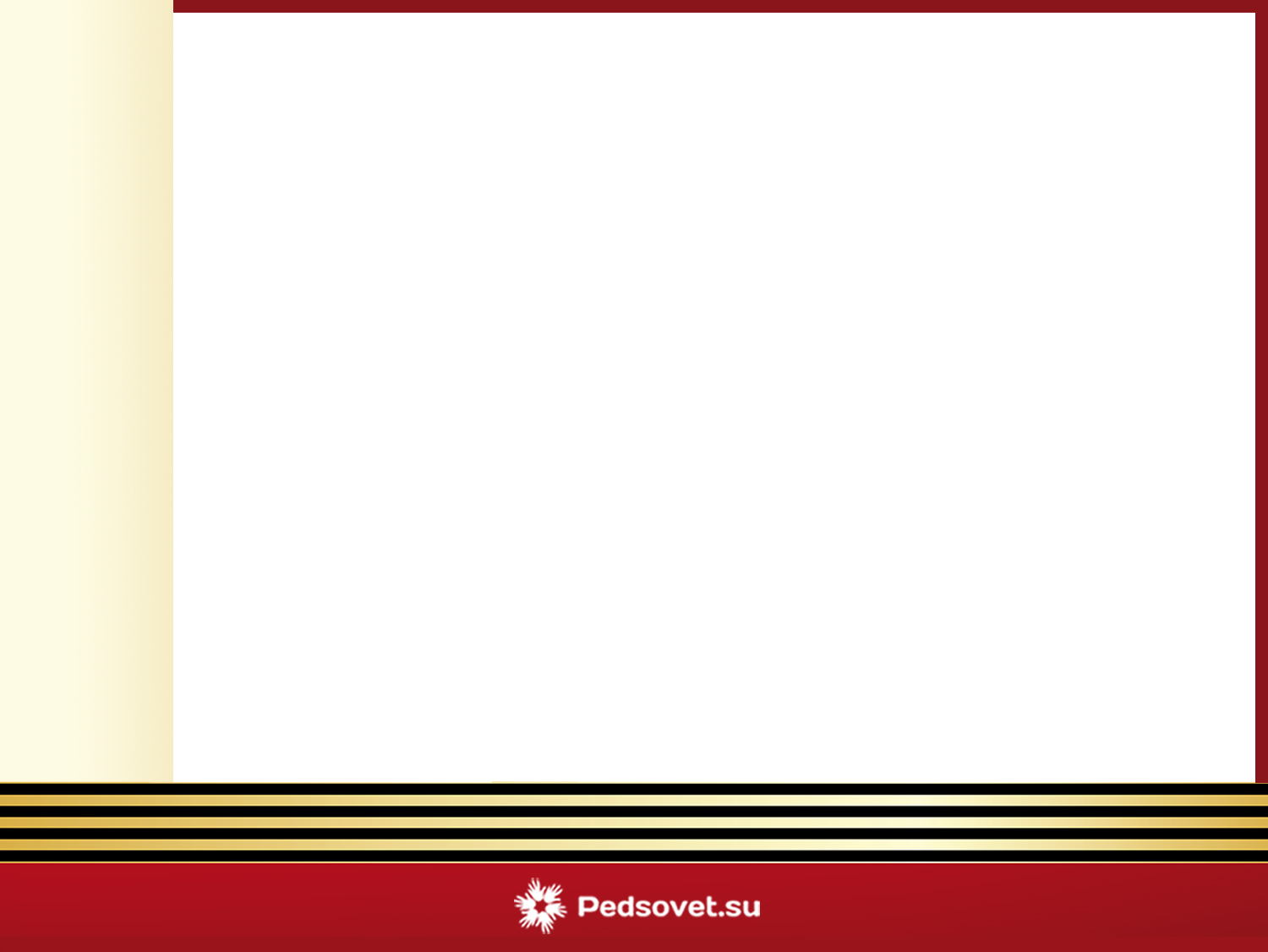 С 2019 года   должность руководителя музея занимает Чуева Надежда Сергеевна.  Мы продолжили с ребятами работу в кружке «Торгинские казачата», учащиеся  проводят экскурсии, занимаются поисковой работой, пишут исследовательские работы.
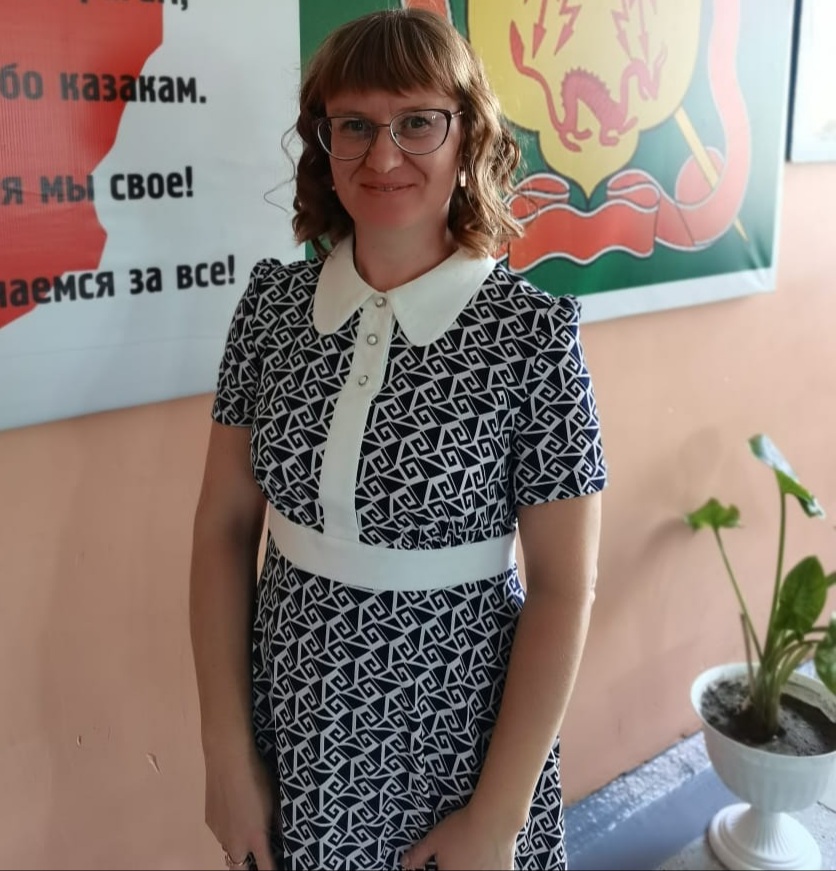 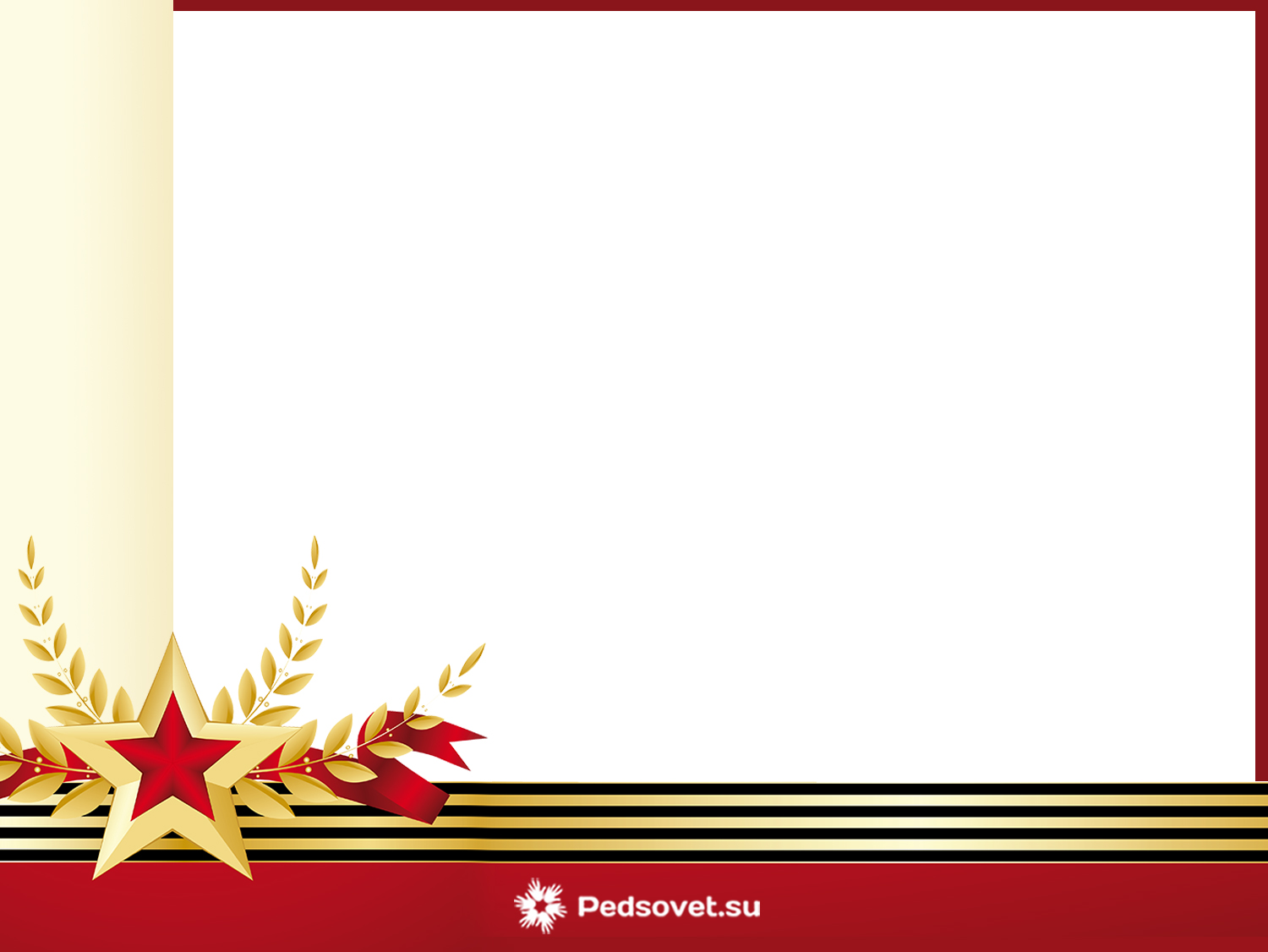 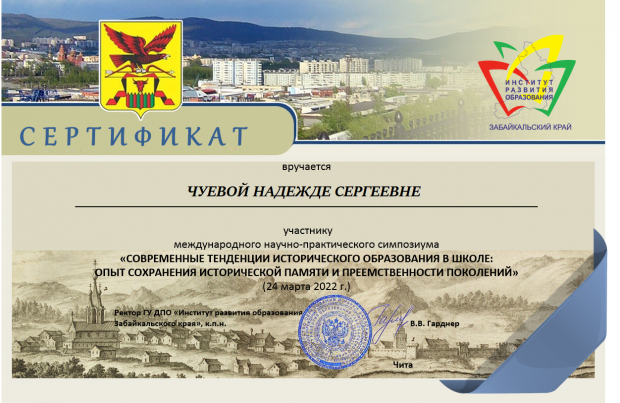 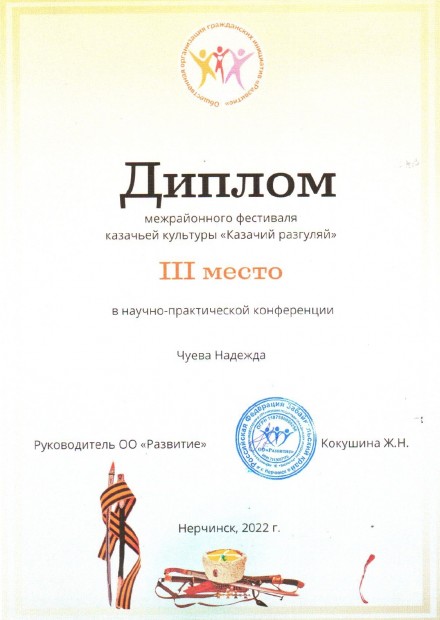 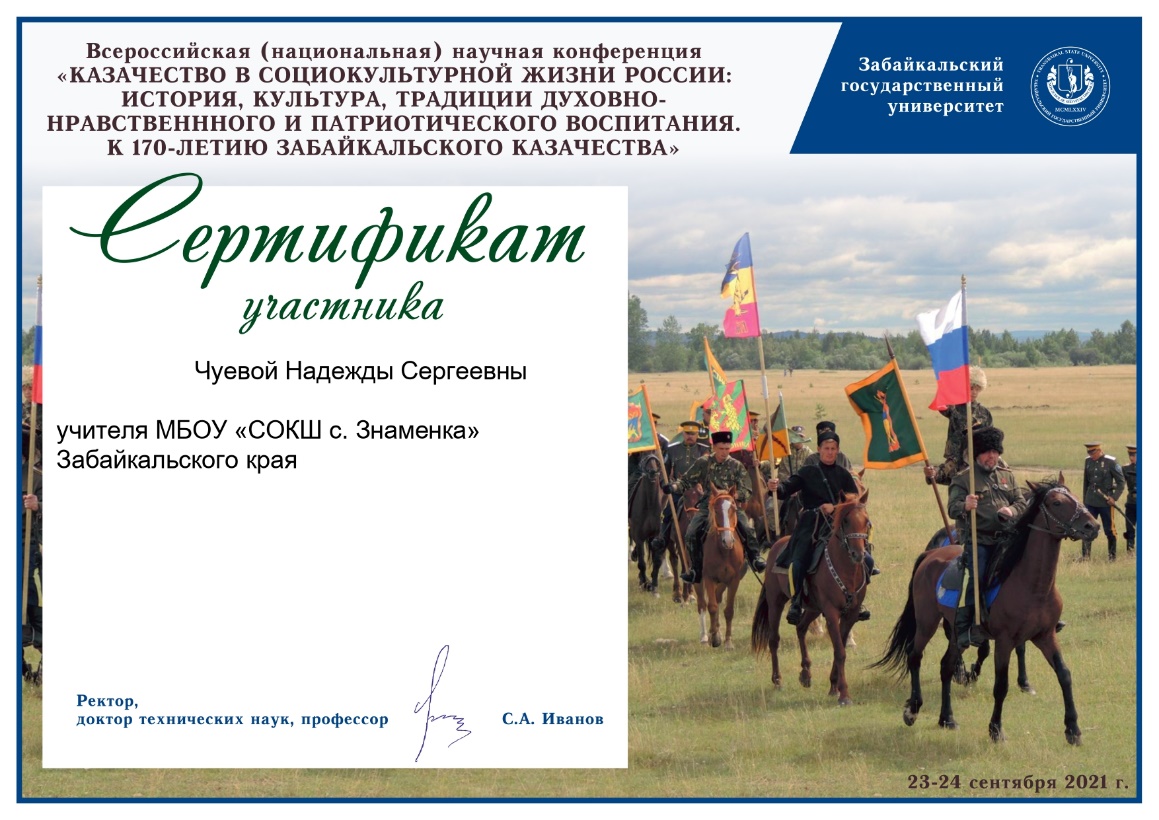 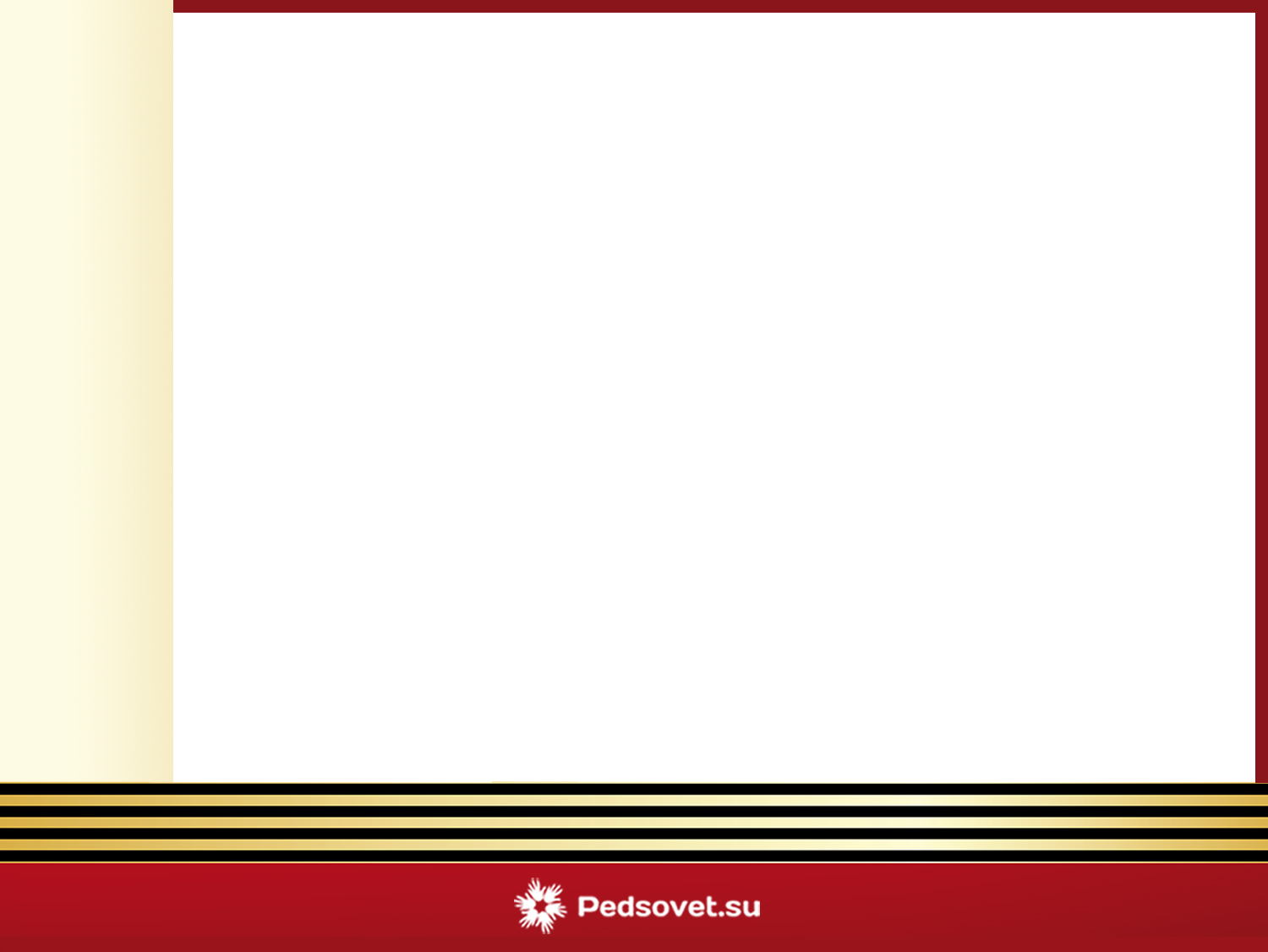 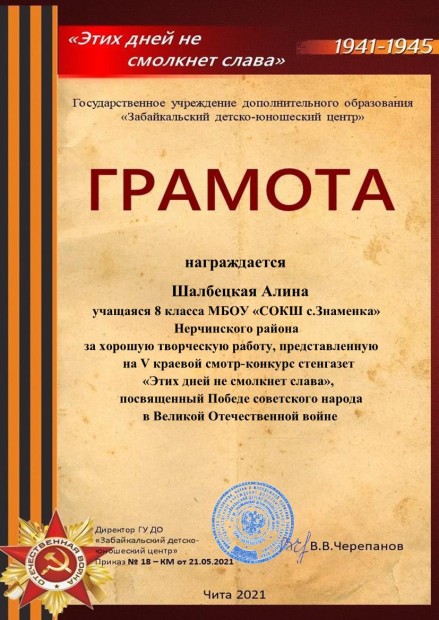 Шалбецкая Алина, ныне выпускница школы. Ежегодно принимала участие в конкурсах, посвященных событиям Великой Отечественной войны.
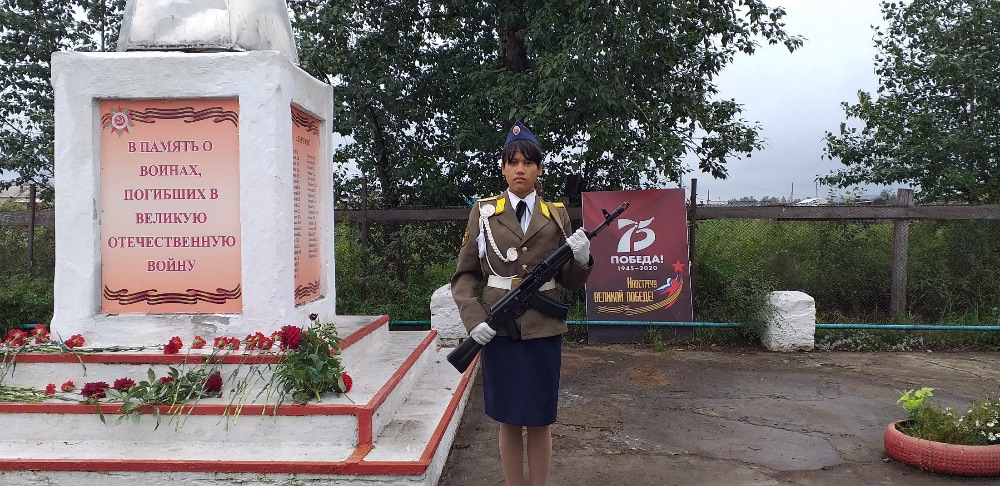 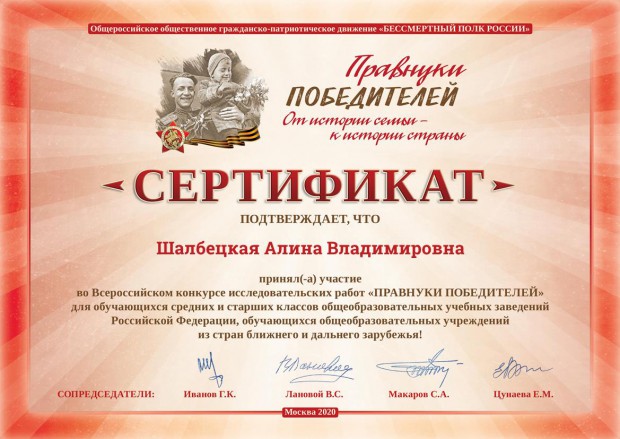 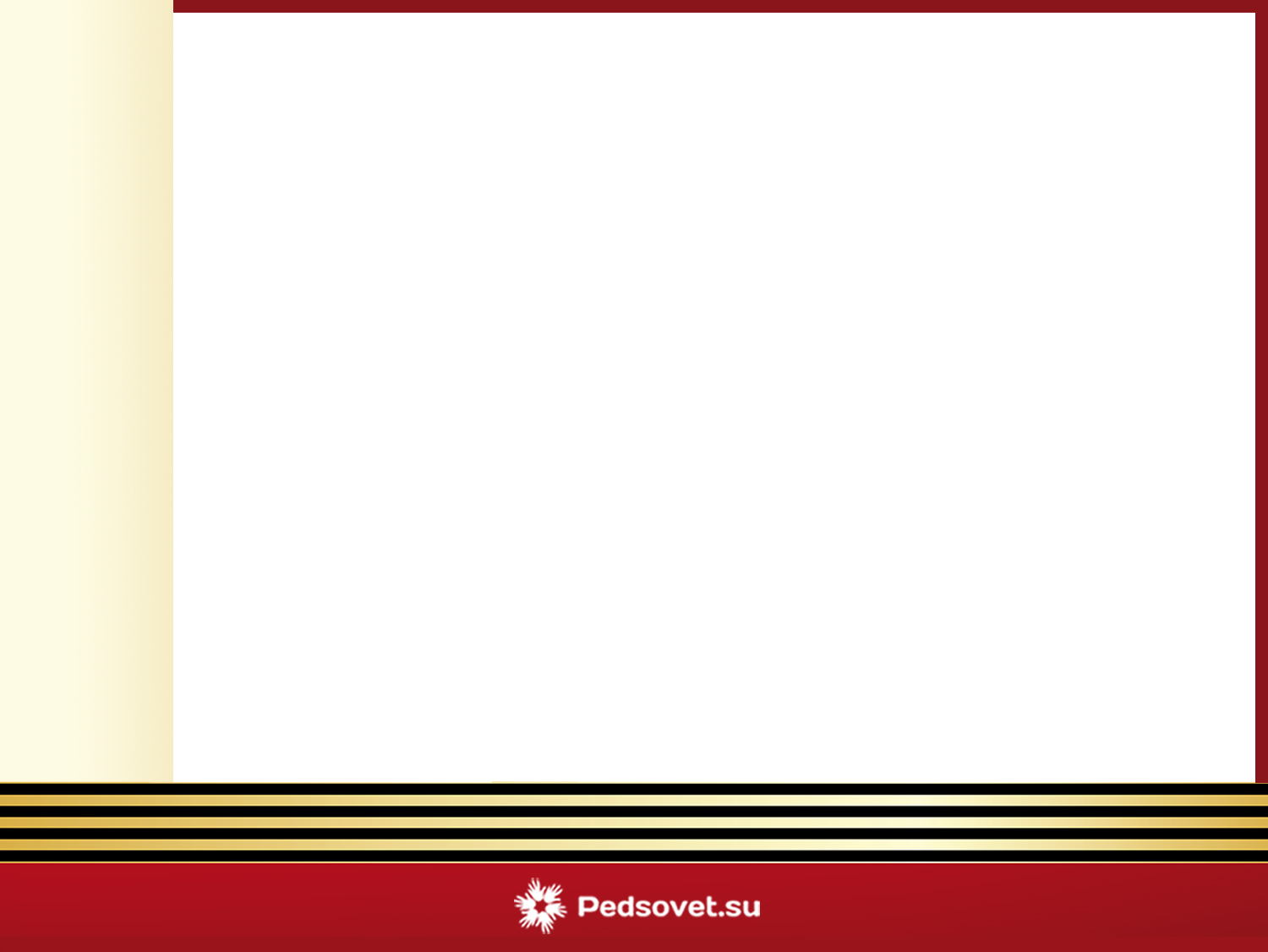 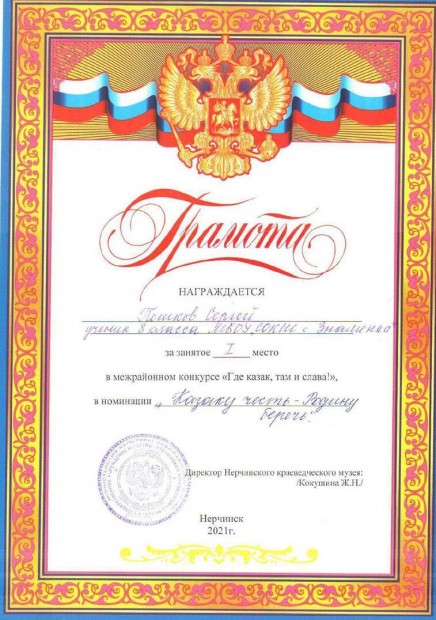 Пешков Сергей ученик 10 класса, активный деятель кружка «Торгинские казачата»,  неоднократный победитель на мероприятиях районного уровня.
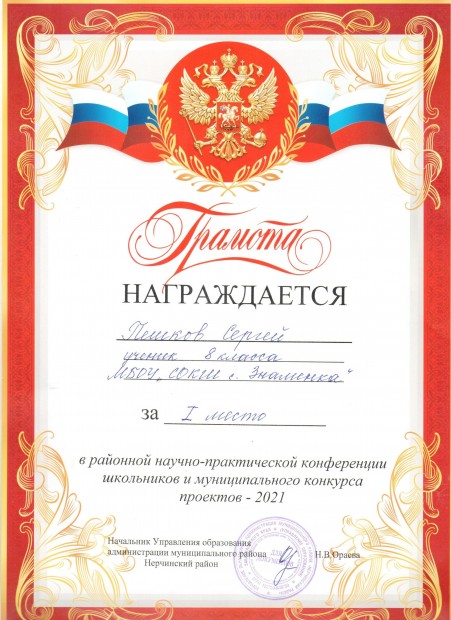 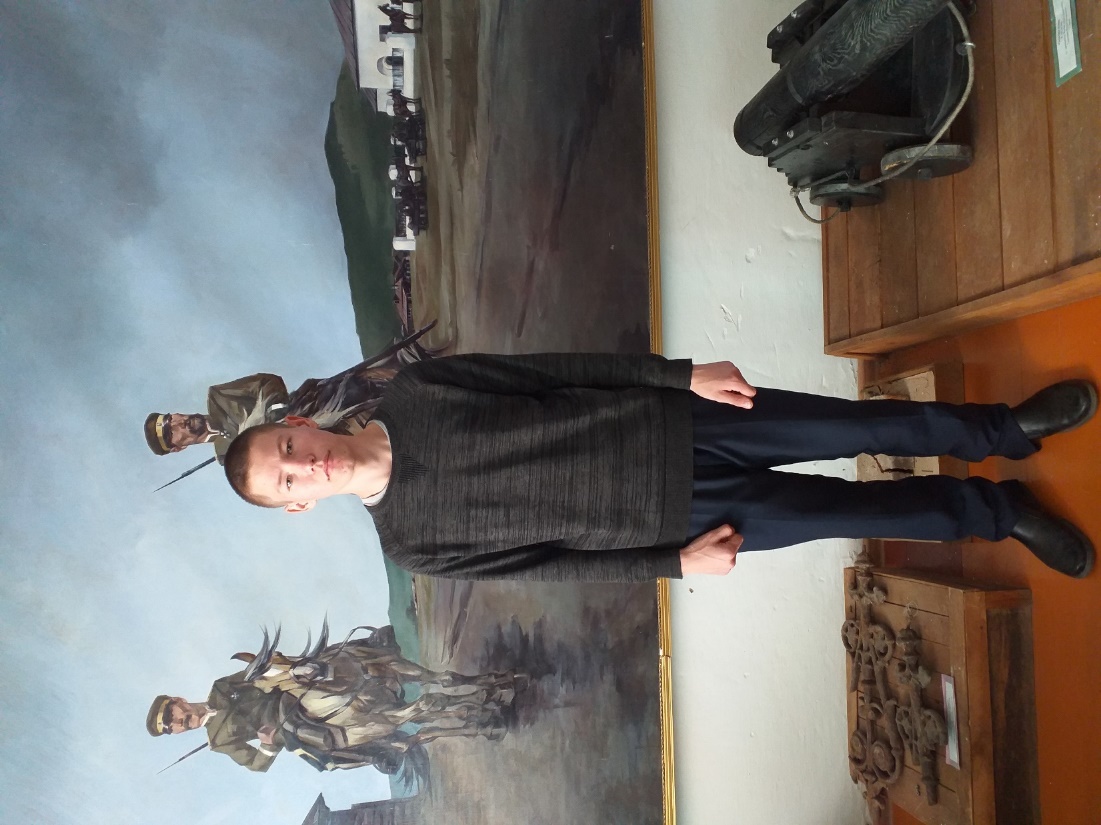 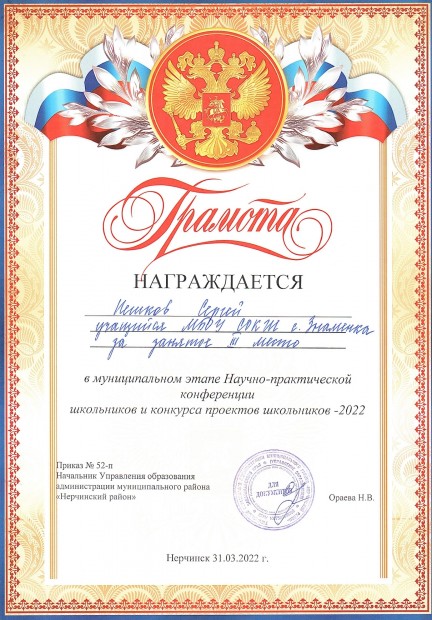 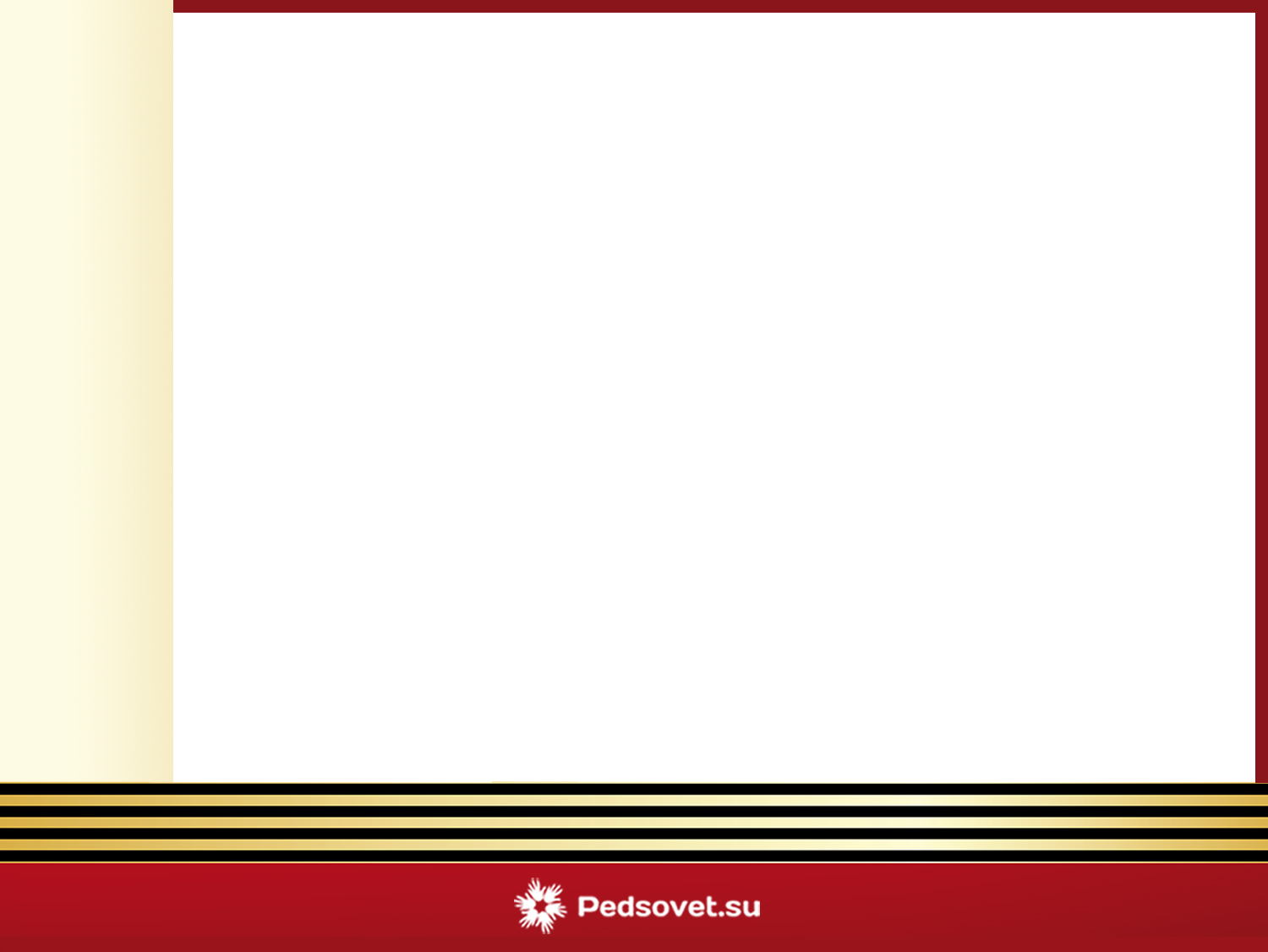 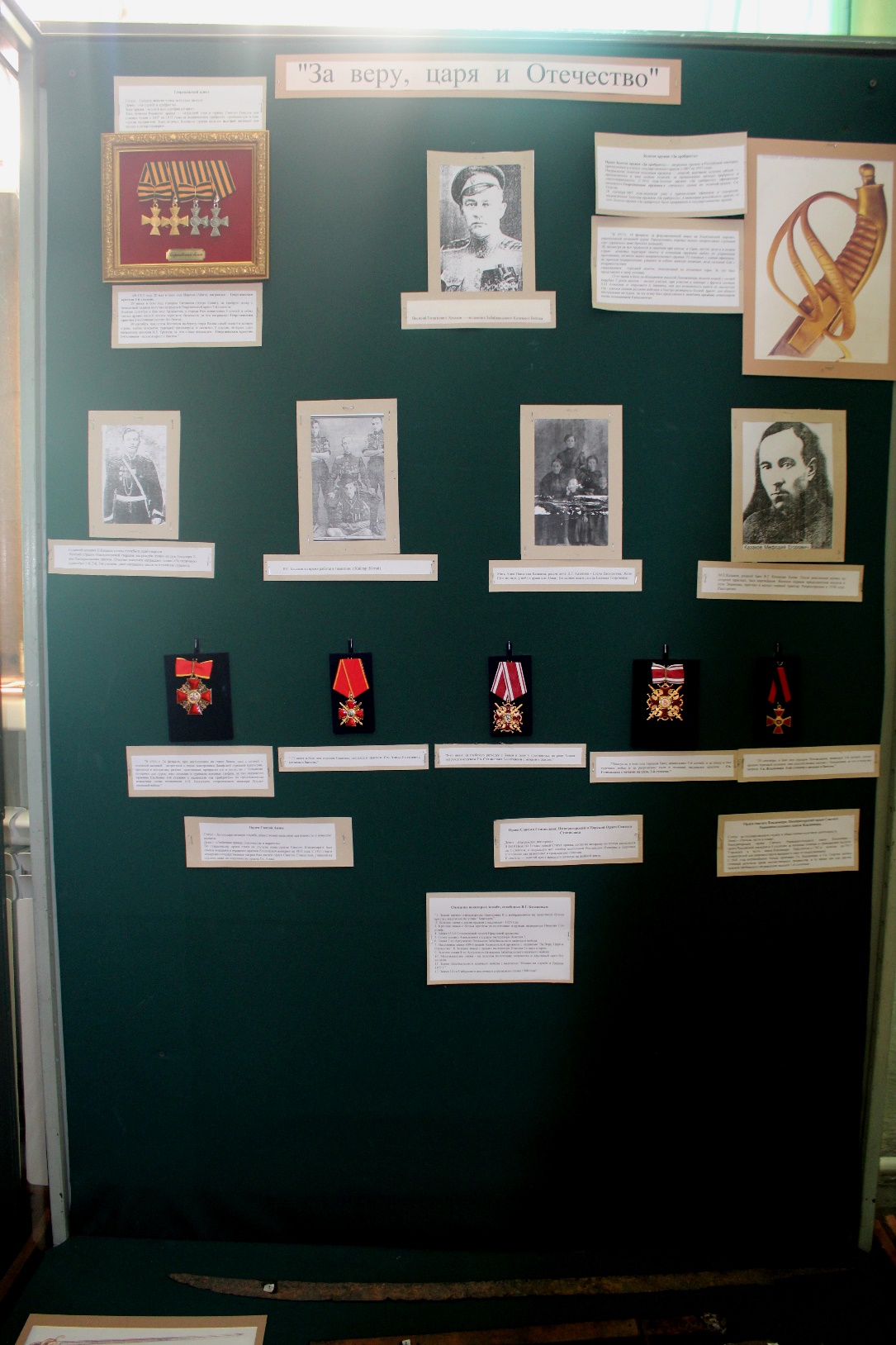 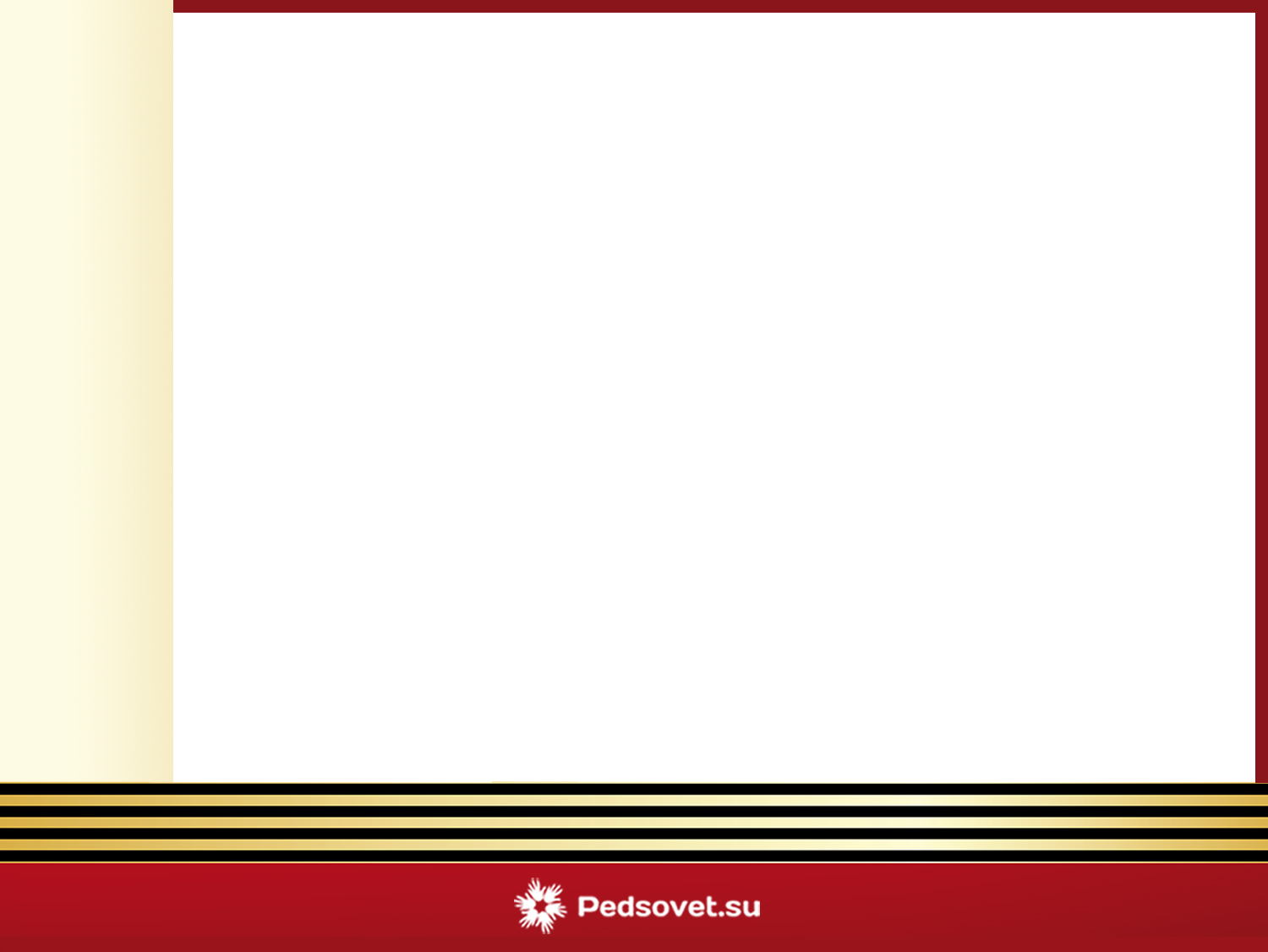 Экспозиция « За веру,  царя и  Отечество!» посвящена нашему земляку- герою. Казаков Василий Георгиевич родился  в 1888г. в Знаменской станице Забайкальского Казачьего войска в казачьей семье, где провёл своё детство и воспитанником реального училища г. Нерчинска.
В 1913 году,12 октября, Василий Георгиевич из Санкт - Петербурга прибыл на родину, в своё родное Забайкальское войско, где войсковым атаманом  - генералом Кияшко был назначен инструктором по обучению молодых казаков строевой службе по станицам. 
Наш земляк был в числе лучших отборных казаков, которые составляли элиту казачьего войска.
В 1914 году,  5 июля,  Василий Георгиевич был призван на Первую Мировую войну.
Наш  земляк являлся обладателем самых высоких наград того времени, которыми награждали за военные подвиги, мужество и героизм.
Такого количества боевых наград за Первую мировую  войну в Российской армии удостоились лишь единицы и, возможно, В. Г. Казаков возглавляет этот ряд, только 4 человека кроме четырех Георгиевских крестов имели Георгиевское оружие. Но боевых орденов у них было поменьше, и часть наград они получили на русско-японской войне.Таким образом, есть все основания надеяться, что лавры первенства по наградам, полученным в боях Первой мировой войны, принадлежат нашему забайкальскому казаку Василию Георгиевичу Казакову.Это был герой из героев России!
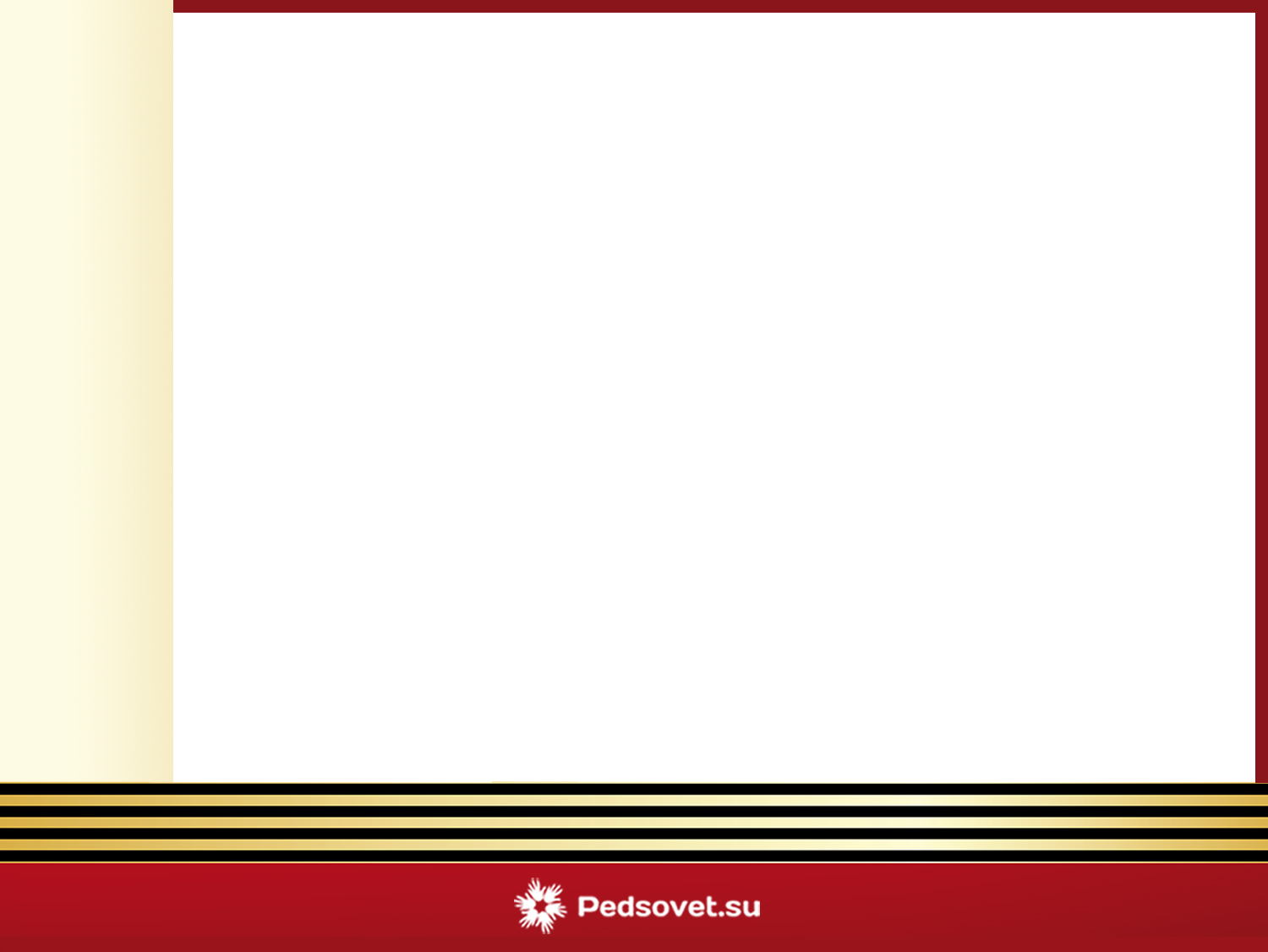 Василий Георгиевич сохранил  боевые знамёна воинских частей Забайкалья, которые  принял под охрану.
О том, где сейчас находятся сохранённые Казаковым В.Г. реликвии,  существует несколько версий:  в Центральном государственном музее армии и флота, в  Музее артиллерии и связи в Петербурге, в Сан-Франциско в музее Ветеранов Великой войны. Одно из знамен, описанных В.Г. Казаковым, - Гвардейское знамя 1-го Читинского полка с надписью “За отличие в боях с Японией в 1904 и 1905 годах”, пожалованное славному полку Государем Императором Николаем II, обнаружилось в Читинском краеведческом музее.
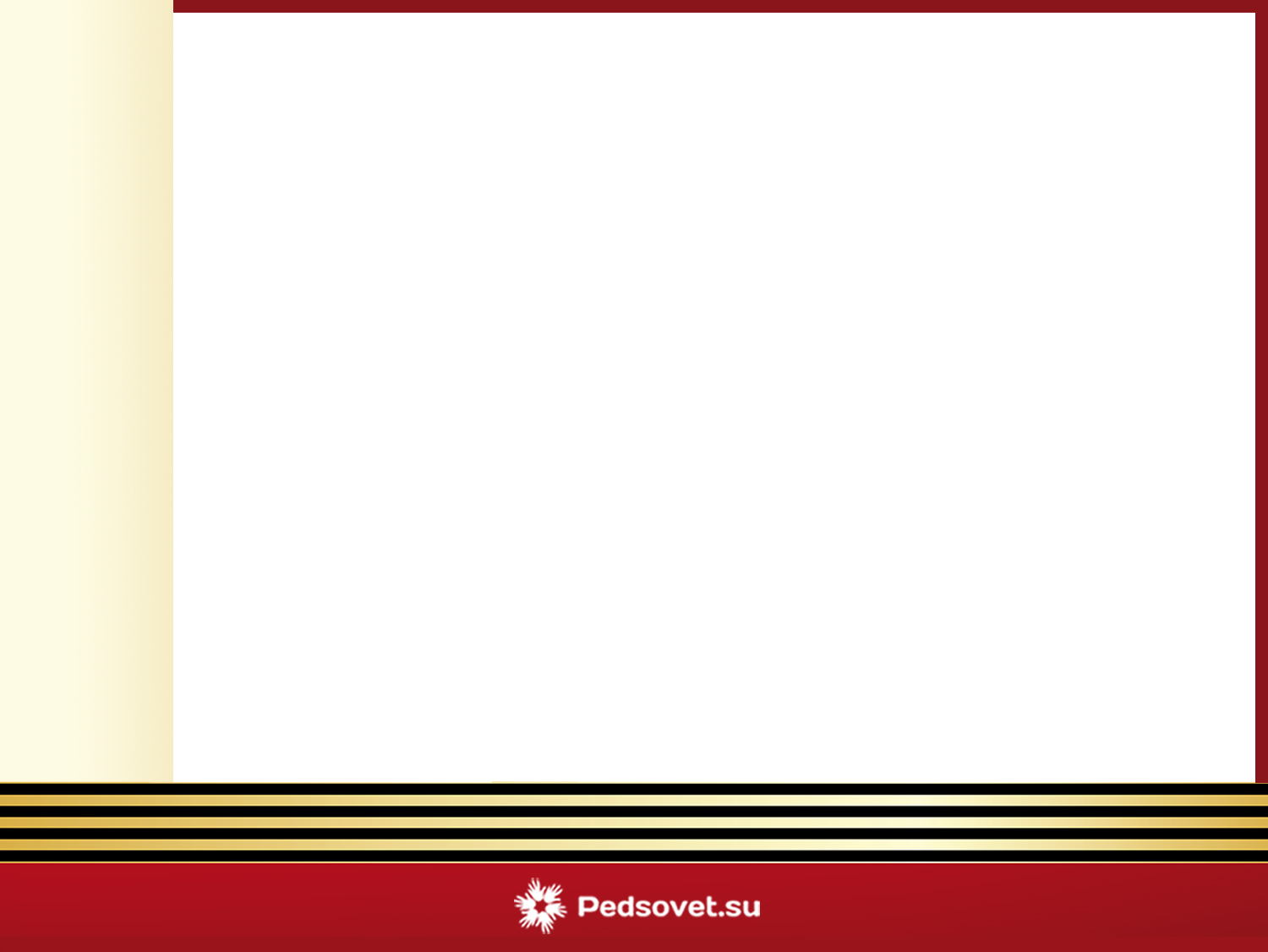 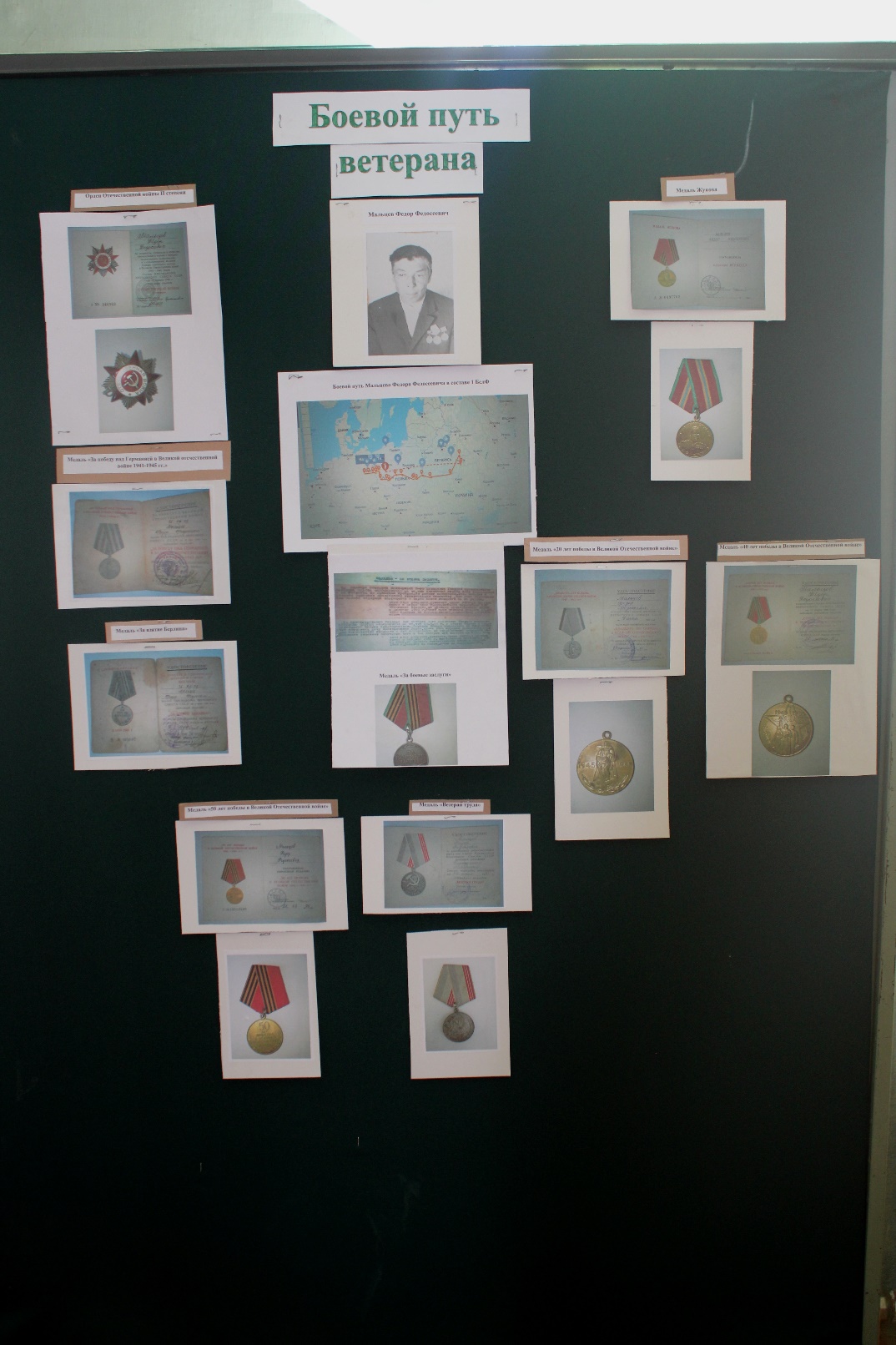 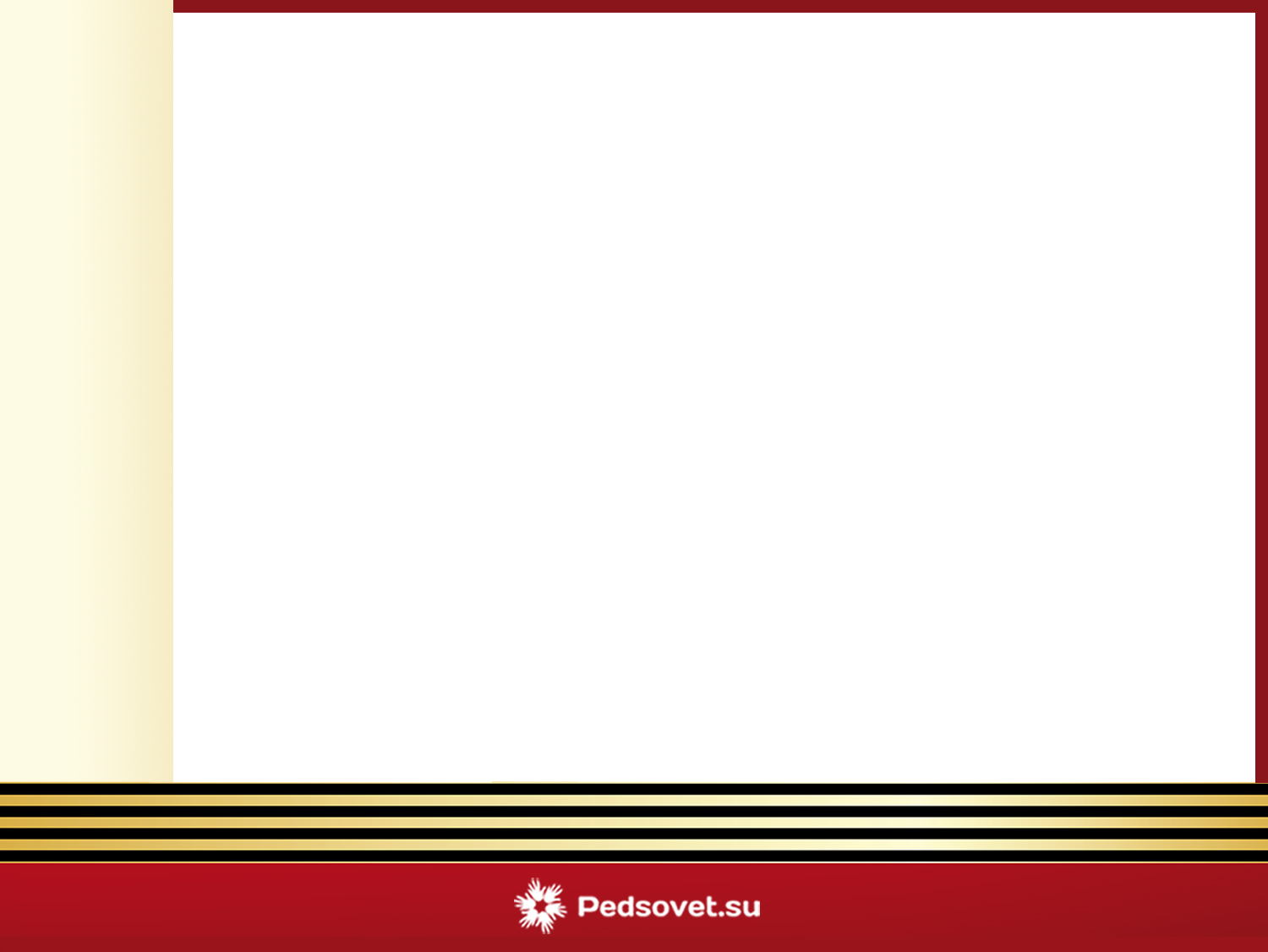 По материалам исследовательской работы Шалбецкой Алины - «Мой прадедушка- защитник Отечества», была создана экспозиция «Боевой путь ветерана»- Мальцева Федора Федосеевича.  В поиске информации активное участие принимали родственники ветерана: поделились фотографиями, наградами   из семейного архива, взамен получили информацию о подвиге, за который Федор Федосеевич был награжден медалью «За боевые заслуги».
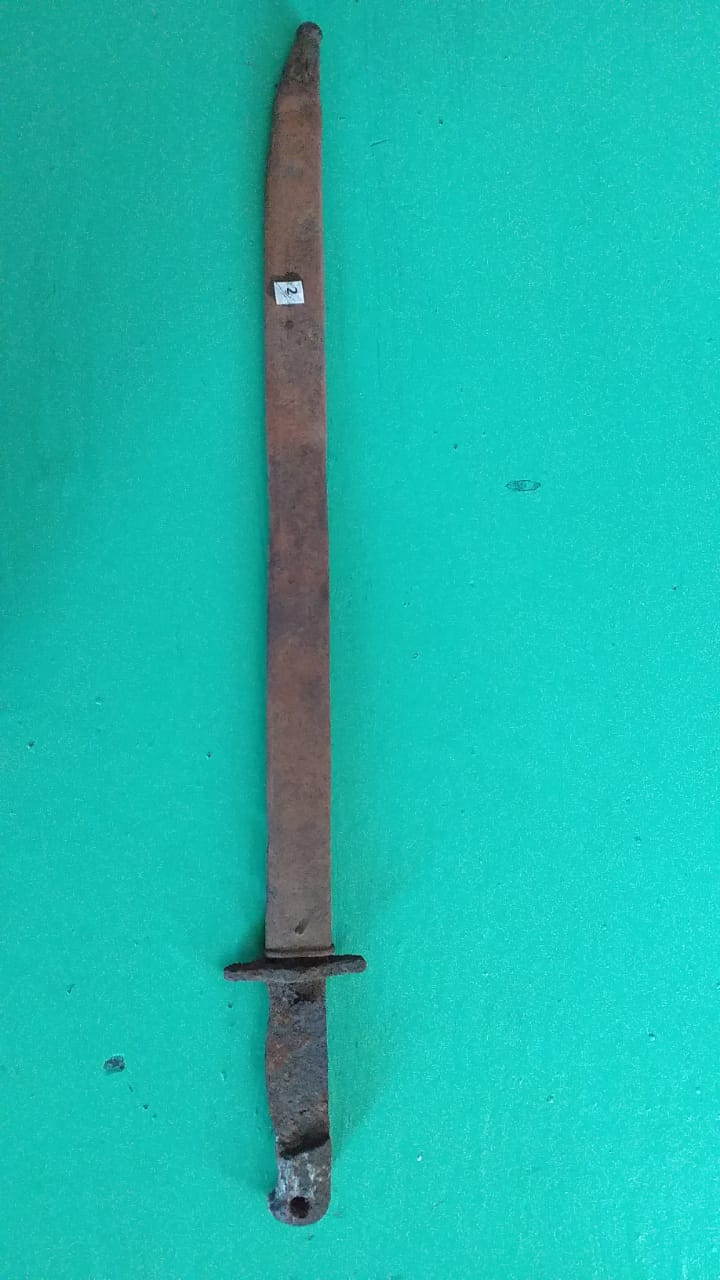 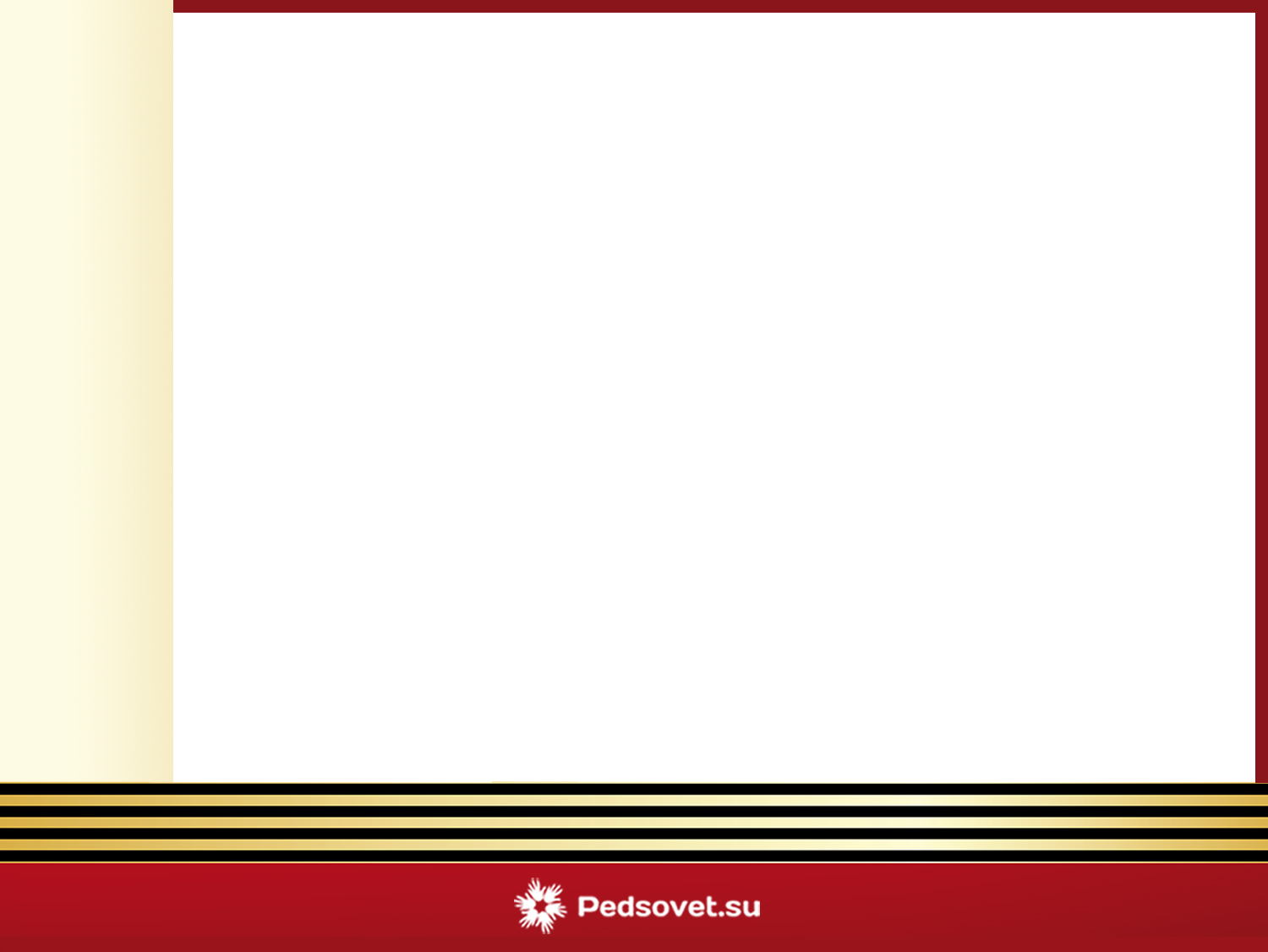 Штык-нож к японской винтовке Арисака.
С русско- японской войны на нашу Родину были привезены  трофеи-холодное оружие, которое позже попало к нам в музей и долгое время называлось японским клинком. Проведя исследование, нам удалось установить, что это штык-нож к винтовке «Арисака». Теперь экспонат переименован  и занимает почетное место среди оружия, представленного в экспозиции.
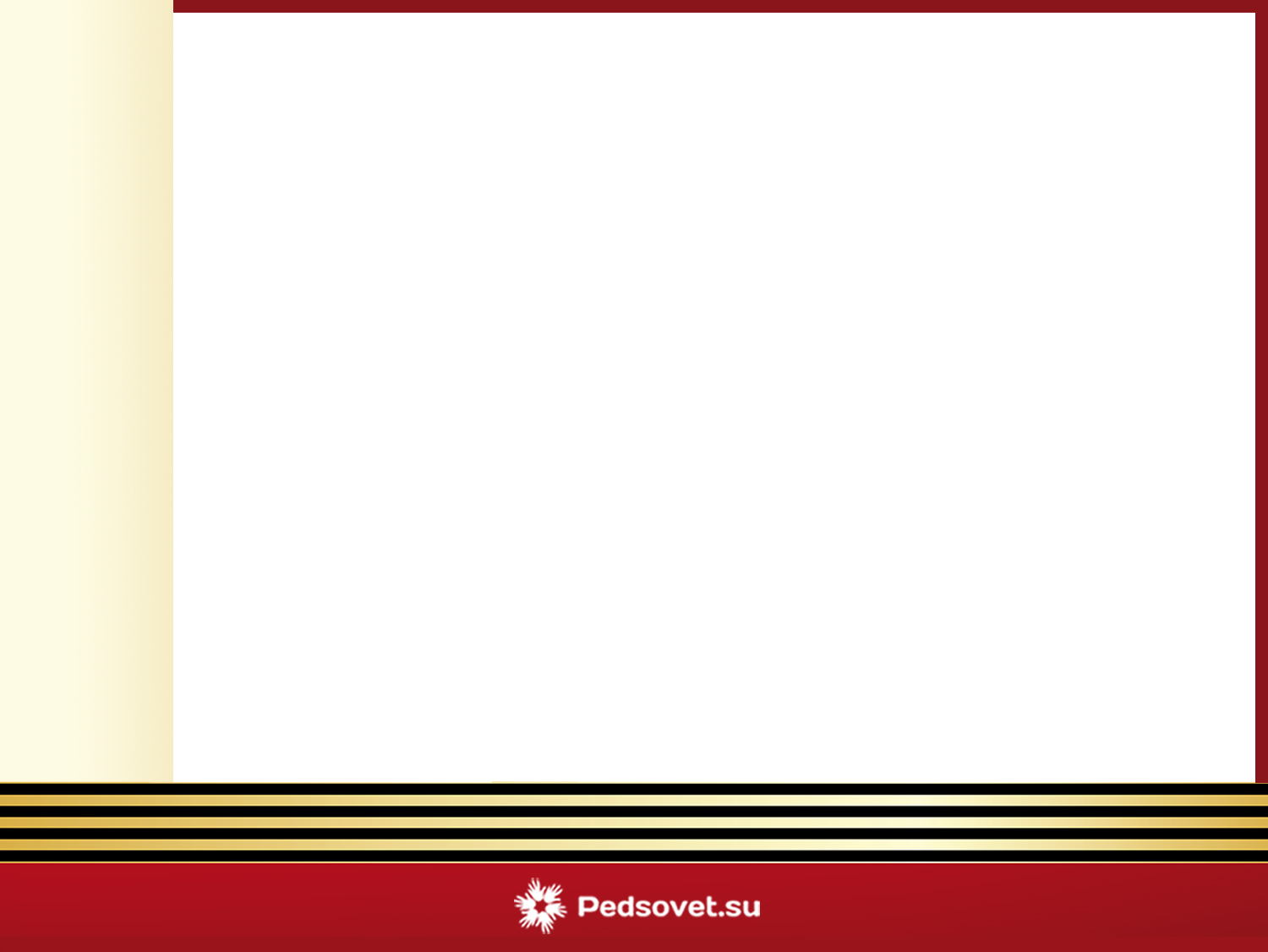 Походный сундук  канонира Феофана Семеновича Селина, 3 отдела Кулаковской станицы
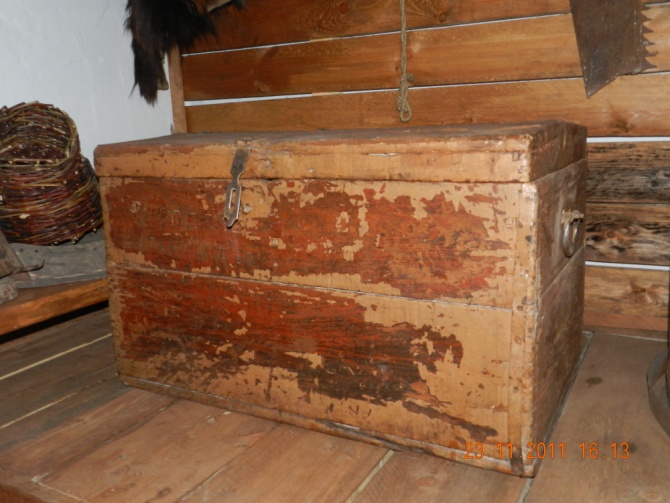 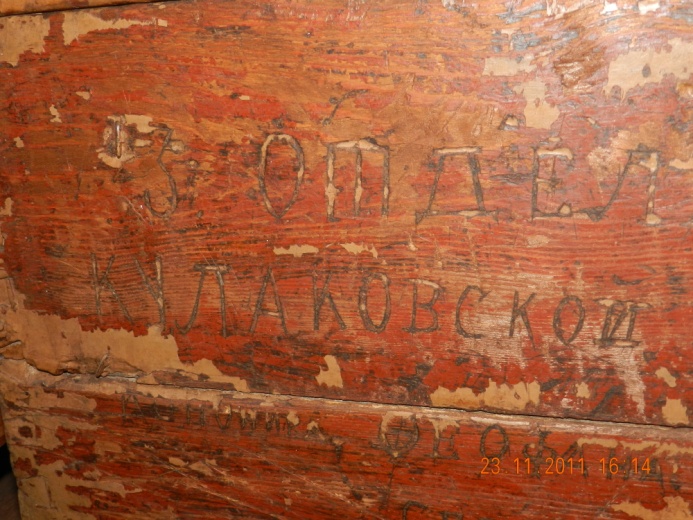 Старинный сундук, в котором хранили муку. Был передан в дар музею в 2010 году Батыревой Людмилой Николаевной.  Сундук был покрашен. В музее, чтобы вернуть ему первоначальный вид, стерли краску и увидели надпись «3 отдела Кулаковской ст. канонира Феофана Семенова Селина». Оказалось, что принадлежал их родственнику Селину Феофану Семеновичу, который жил в селе Бишигино и был казаком.  О нём почти забыли в нашей семье, так как он был репрессирован. Благодаря исследовательской работе его правнука Батырева Ивана, удалось частично восстановить биографию героя
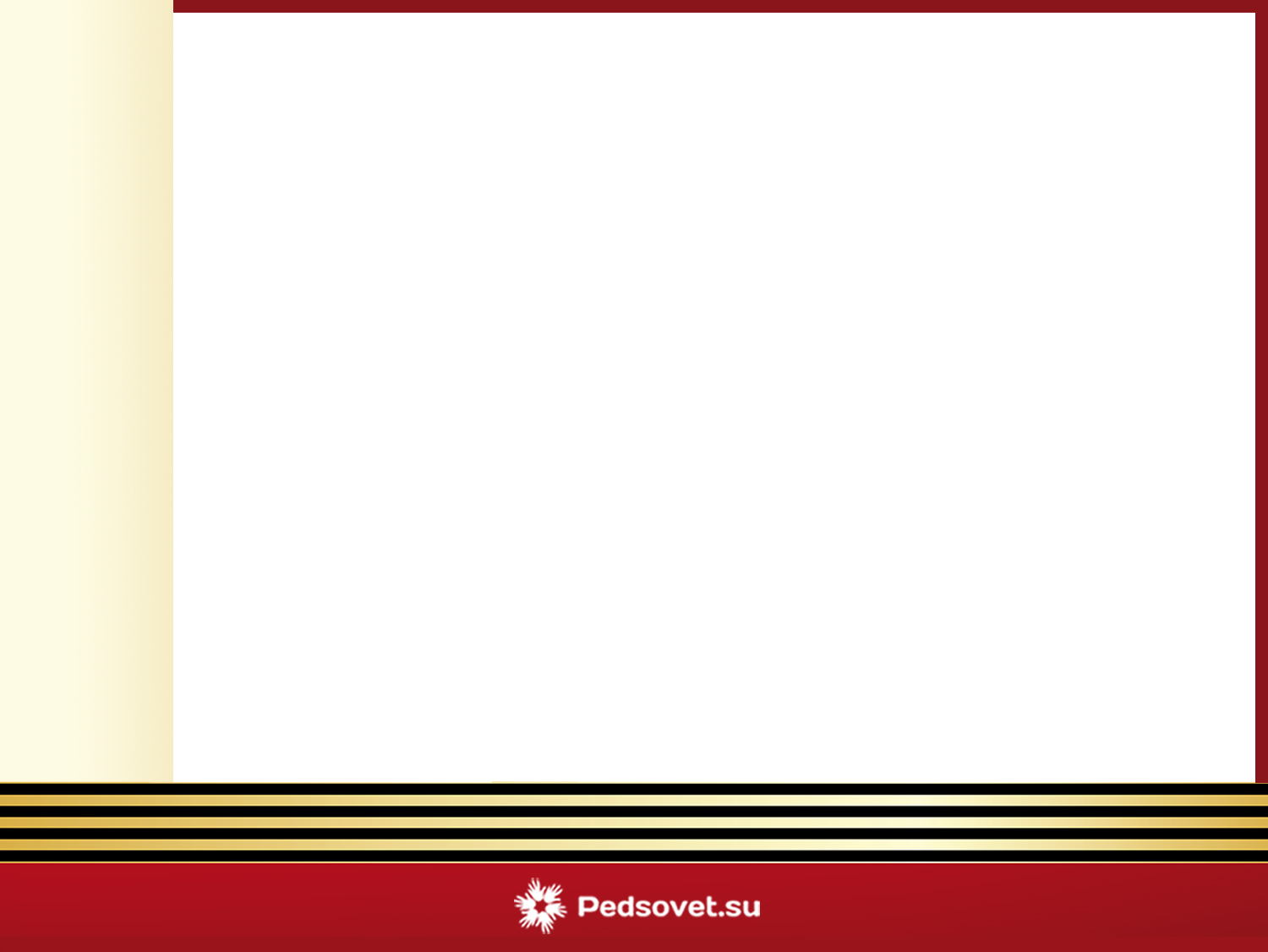 Большинство экспонатов музея истории Забайкальского казачьего войска-это вещи. Но материалы для экспозиций, посвященных Великой победе над фашистской Германией, состоят из уникальных фотографий и газетных заметок, которые с течением времени становятся ветхими, поэтому необходимо создать цифровые копии этих экспонатов. Поэтому было принято решение по созданию оцифрованного материала и добавления его на сайт школы.
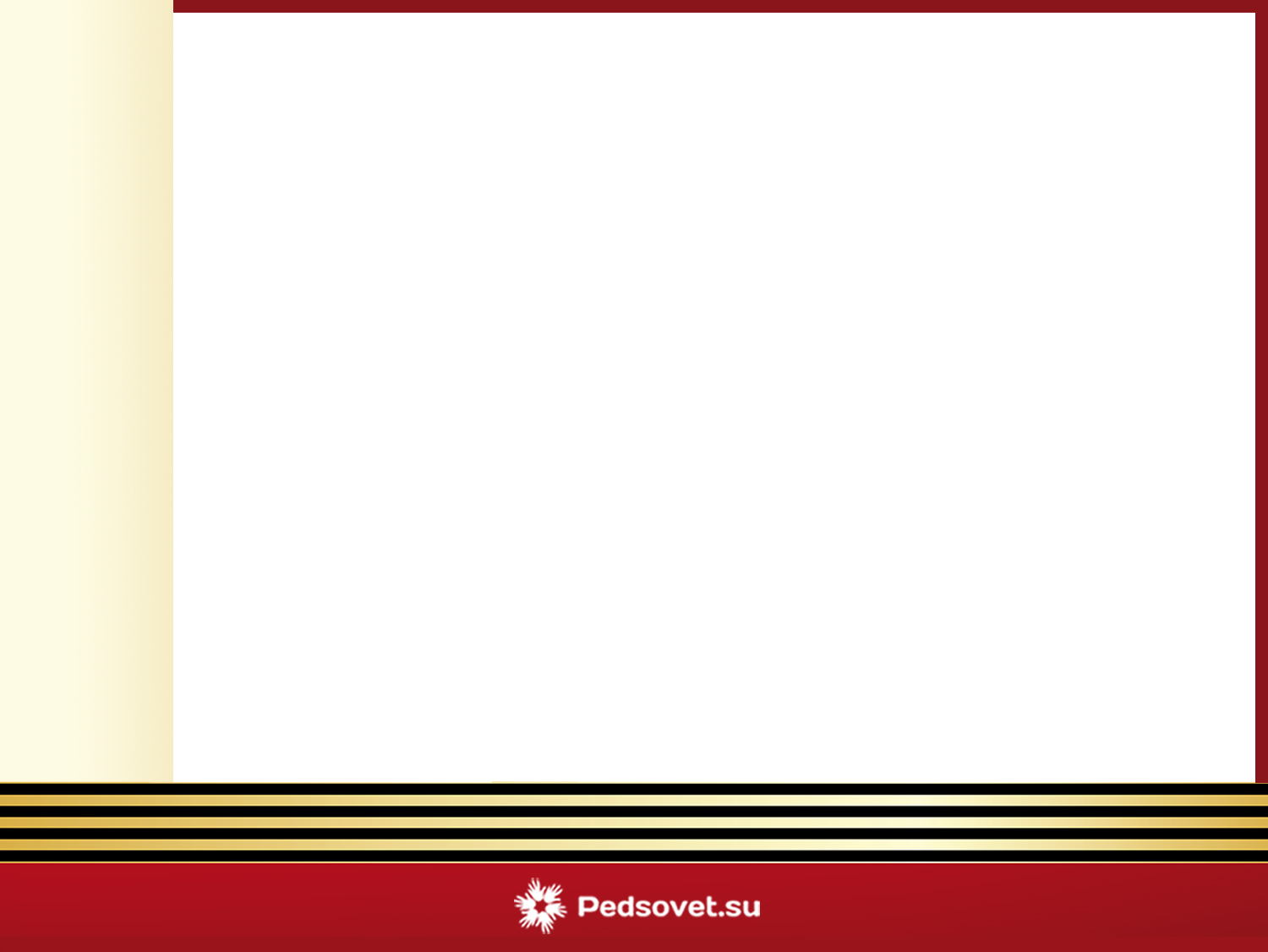 План работы по оцифровке фондов школьного музея.
1. Работа с фондами музея по формированию   материалов и экспонатов для оцифровки.
Сроки – октябрь-ноябрь 2022 год.
2. Поиск и подбор методов оцифровки, а также оборудования и рабочего места
 Сроки- декабрь 2022 год.
3. Оцифровка архивных документов
Сроки-январь-май 2023 год
4. Написание  создание кратких аннотаций и пояснений к файлам .
Сроки- январь-май 2023 год
5. Размещение оцифрованных материалов на сайте школы (раздел музей истории Забайкальского казачьего войска).
Сроки- сентябрь-октябрь 2023 год
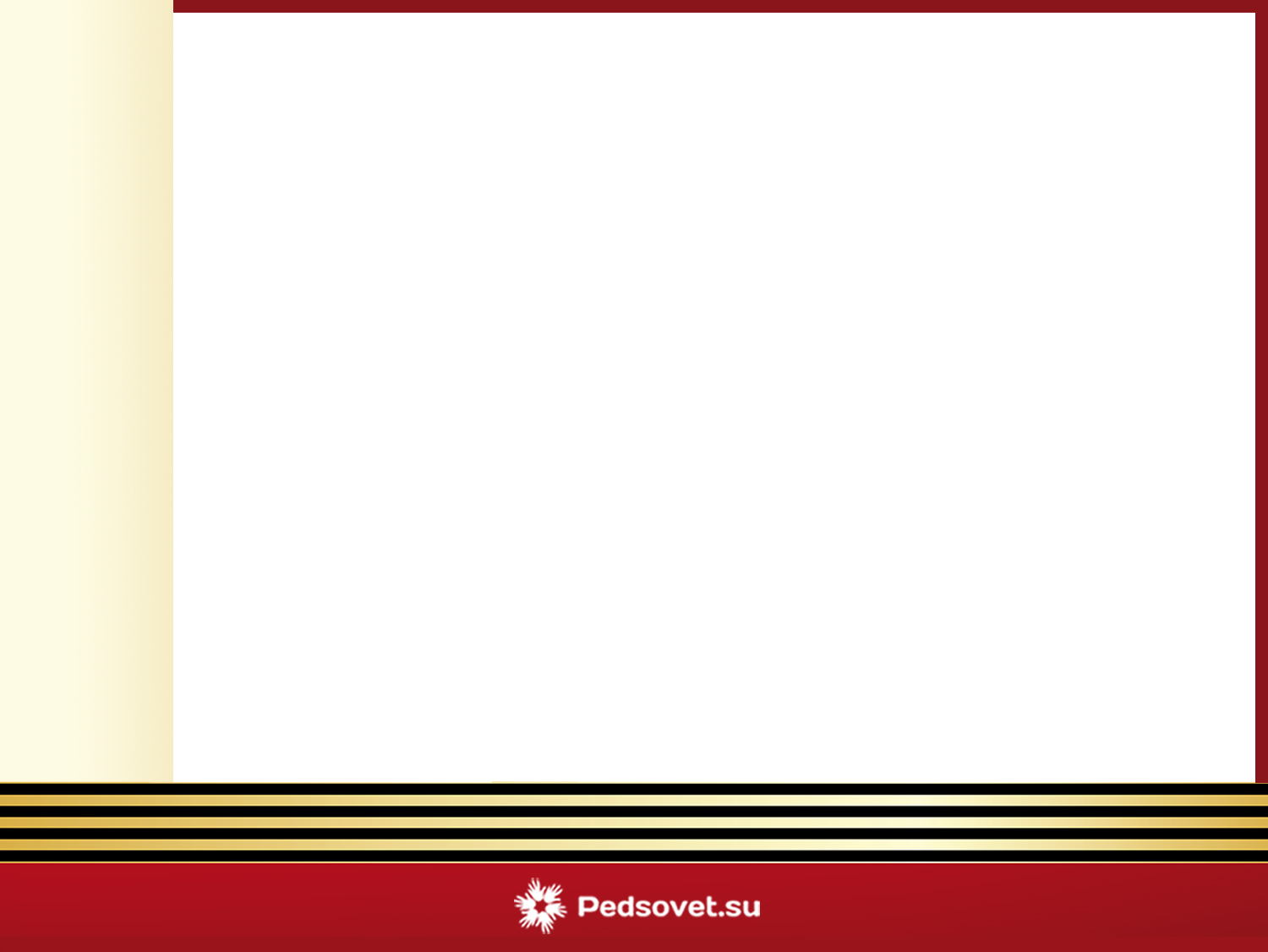 Источники
 1.Апрелков В.Ю. Георгиевские кавалеры Забайкальского казачьего войска в русско- японскую войну 1904-1905 годов.  Том 1. Чита, 2012,
 381 с.

2.Константинова Н.Н. Из истории Забайкальского казачества.- Чита, 1995